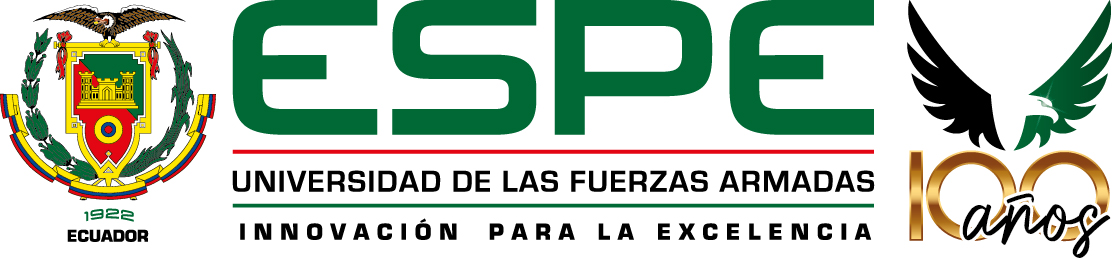 El uso de Geo-Herramientas epidemiológica como apoyo al Ministerio de Salud Pública en el marco de la pandemia de coronavirus COVID-19.

Objetivo N°2: “Construir un tablero de mando y control para el monitoreo de indicadores de gestión de la COVID-19 mediante el empleo de herramientas informáticas de difusión web”.
Autores:

Capt. Julio Cevallos
Veloz Erick 

Director del Proyecto: 
Ing. Oswaldo Padilla A., Ph.D 

Sangolquí, 2022
Esquema de la presentación:
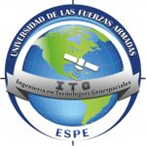 Antecedentes
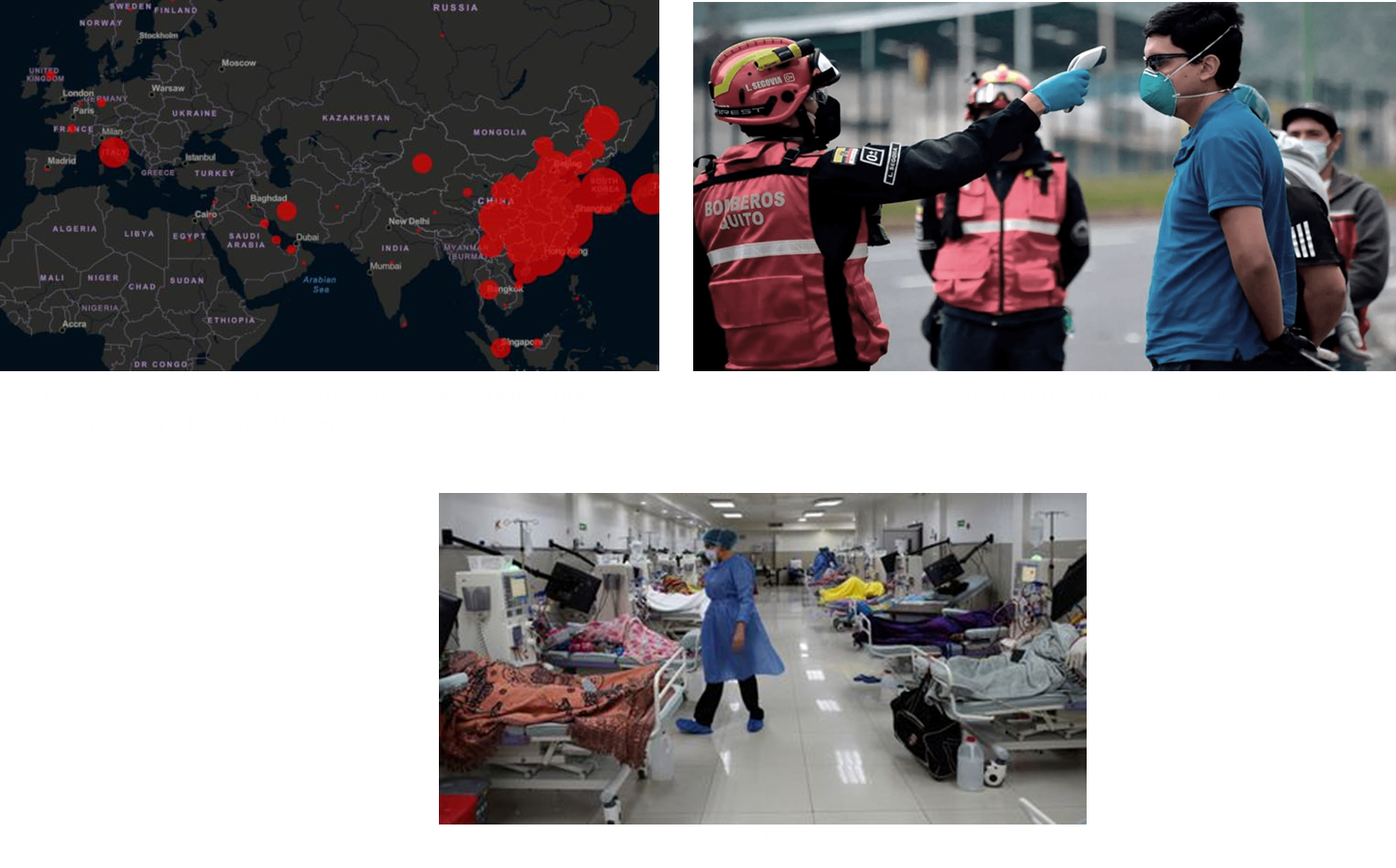 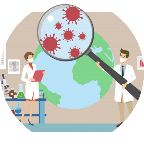 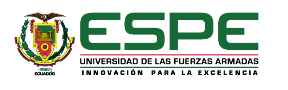 Problema
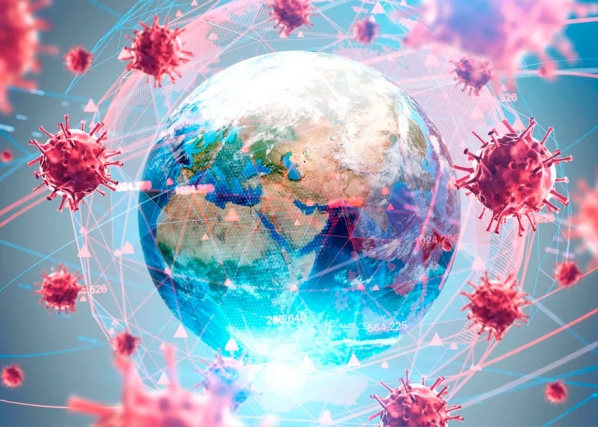 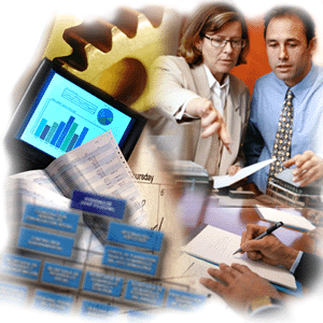 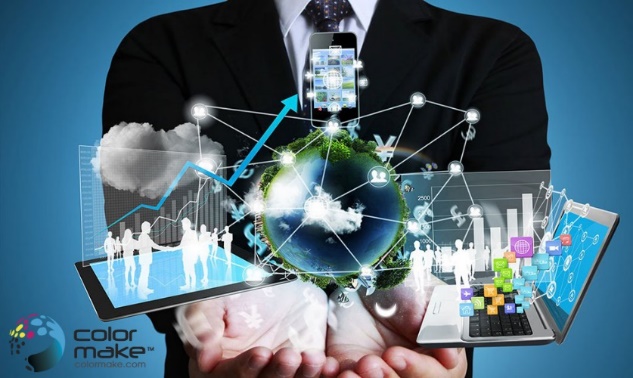 Avances TIC una herramienta para el manejo de procesos.
COVID-19, desorden en el Mundo en lo sanitario, social, política y económica
Tomado de: UTPL,2020
Variedad de obtención de datos.
Alertas
Reportes
Seguimientos
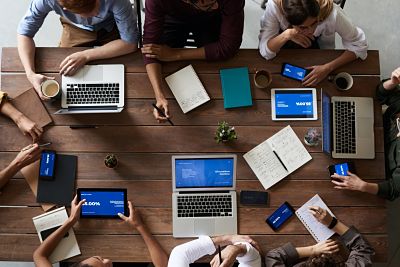 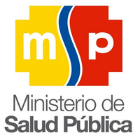 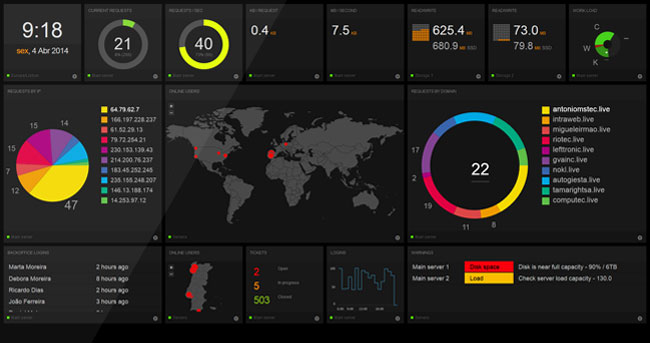 Análisis, evaluación, perspectiva y difusión de indicadores de gestión sobre el COVID-19.
SIG y TIC son primordiales para proporcionar 
información oportuna
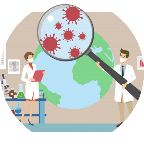 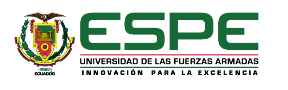 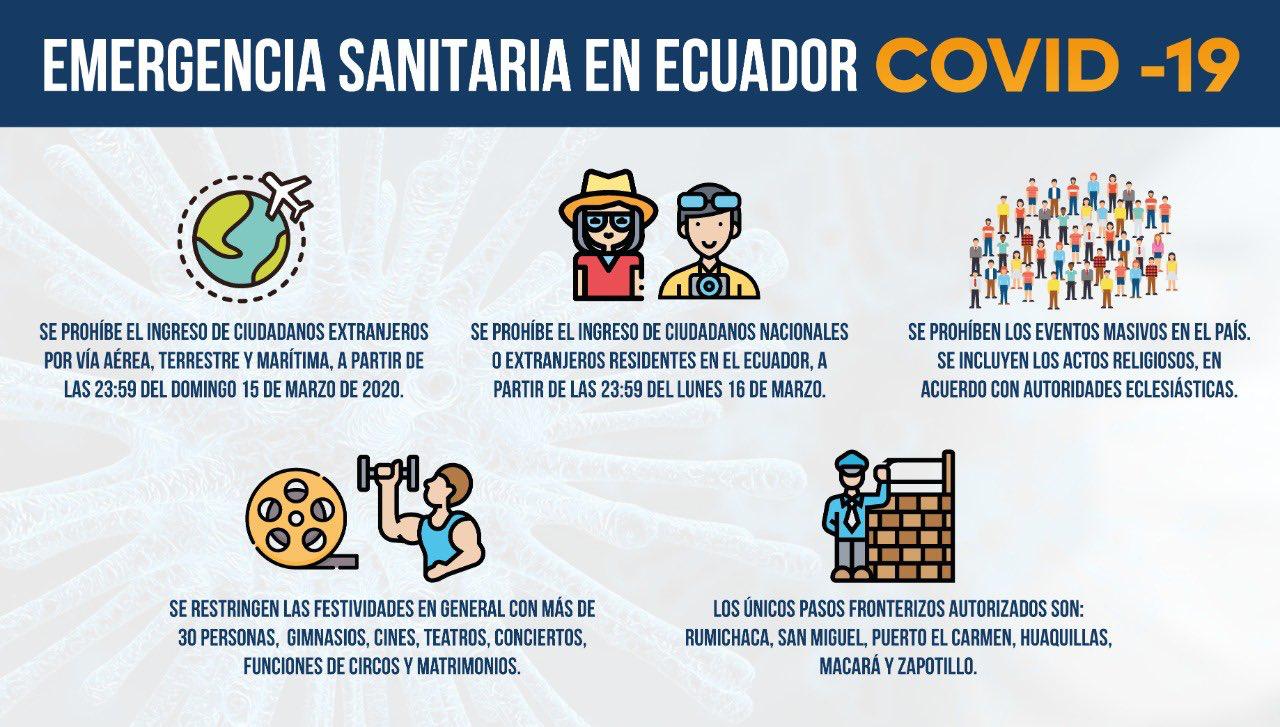 Justificación
Variables
Catalogarlas
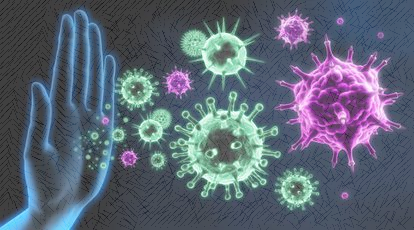 Estudiar
Almacenarlas
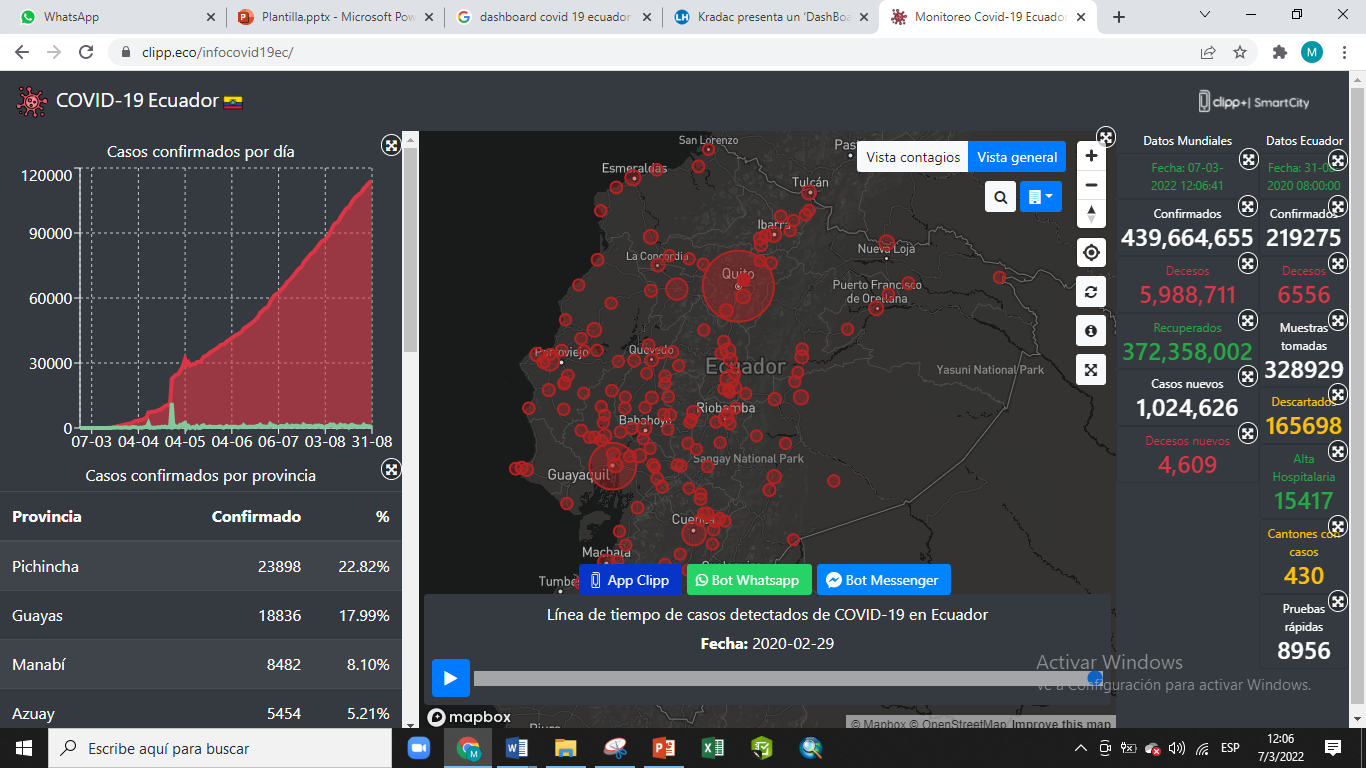 Implementación de un Dashboard en el Ministerio de Salud Pública, para el monitoreo de indicadores de gestión del COVID-19.
Obtener información actualizada en tiempo real para la toma de decisiones
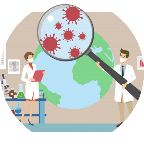 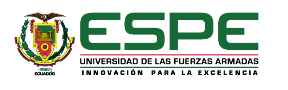 Objetivo General
OBJETIVO GENERAL:
Construir un conjunto de geo-herramientas y modelos espaciales ante el contagio por SARS-CoV-2 que sirvan como herramienta de toma de decisiones estratégicas sanitarias en la logística y gestión de la emergencia en beneficio de la sociedad y de difusión en el marco de la pandemia de coronavirus COVID-19.
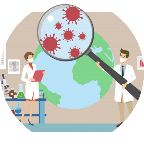 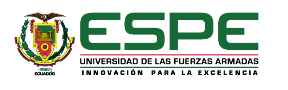 Objetivo especifico y actividades
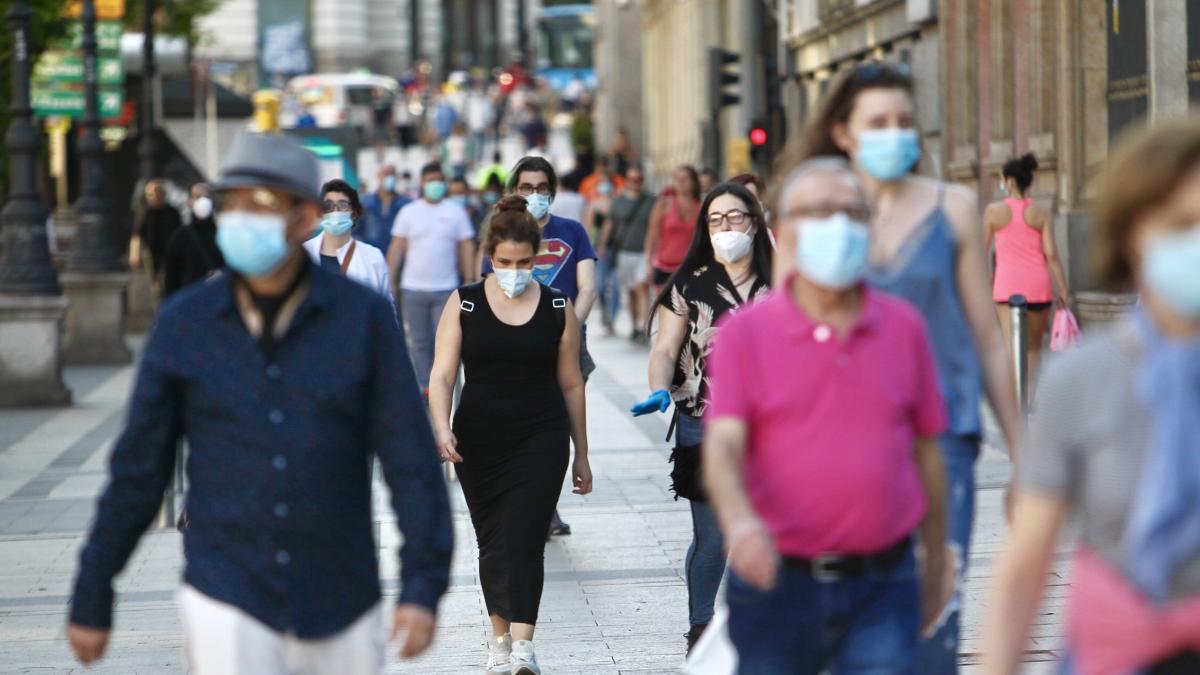 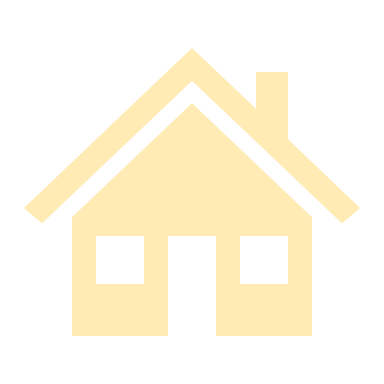 Objetivo específico y actividades
Construir un tablero de mando y control para el monitoreo de indicadores de gestión de la COVID-19 mediante el empleo de herramientas informáticas de difusión web.
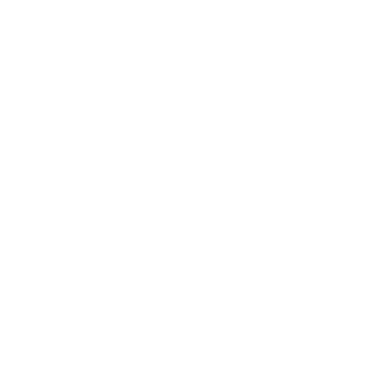 Revisión Literaria
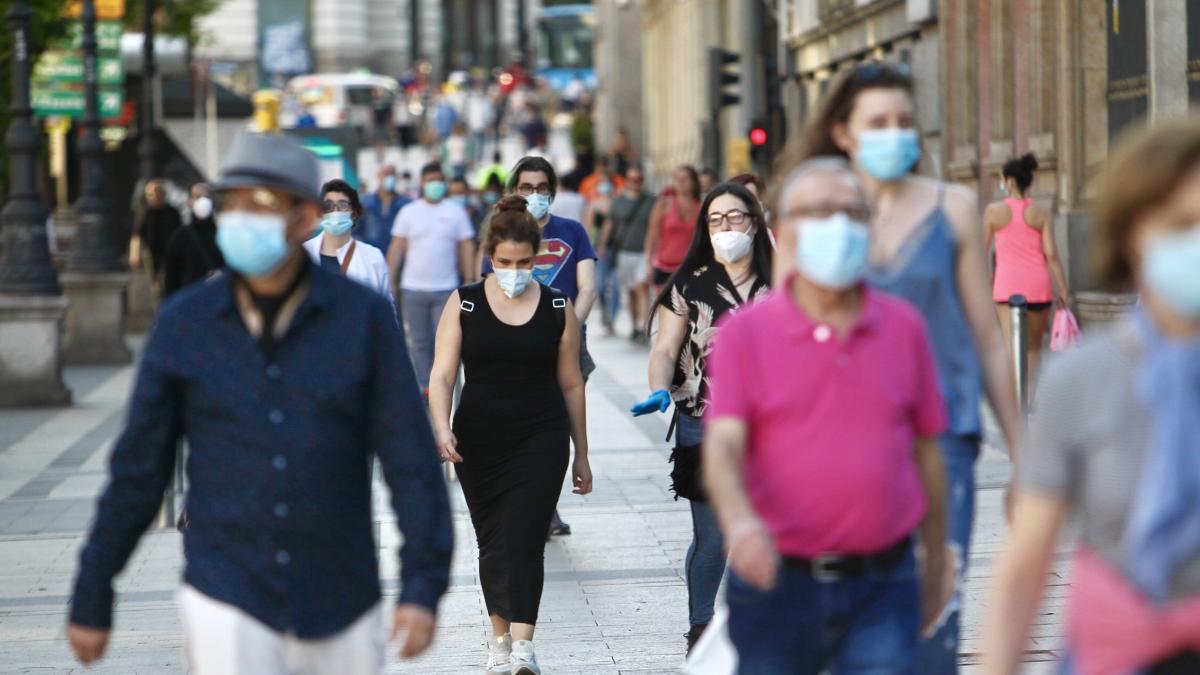 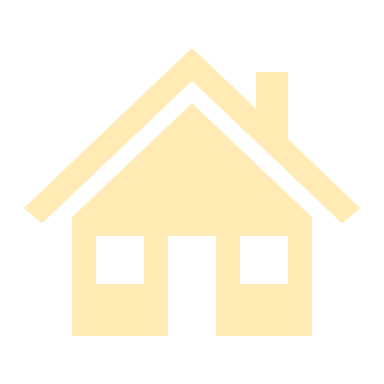 Revisión Literaria
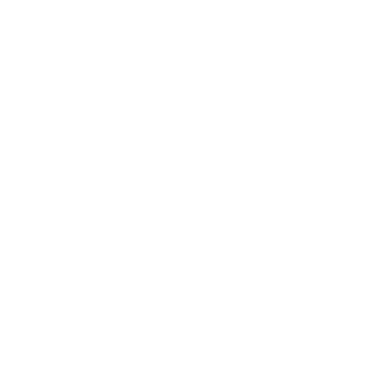 Geosalud
Revisión Literaria
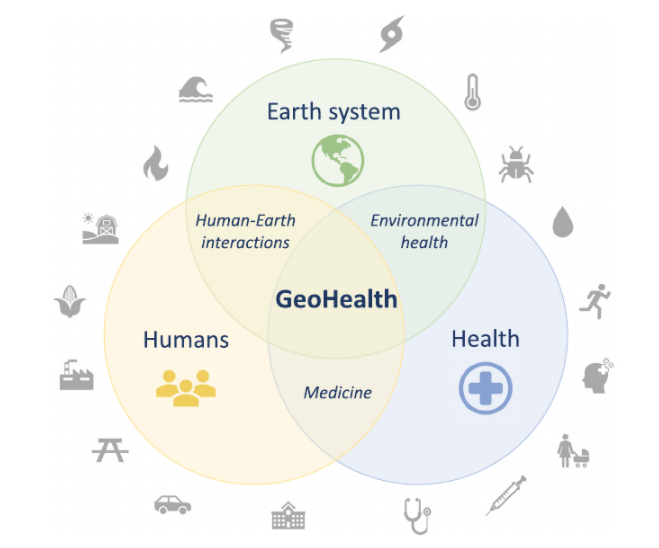 Diagrama de relación entre los seres humanos, sistema tierra y la salud. 
Fuente: (Gorris et al., 2021).
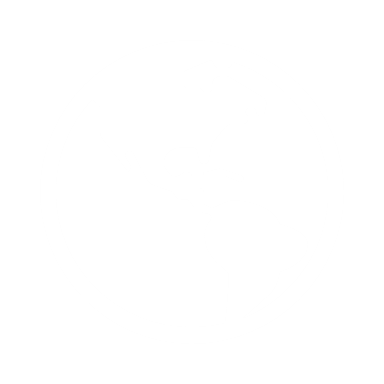 Restricciones
Contaminación
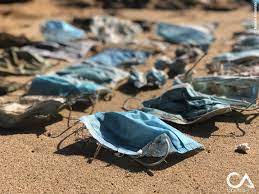 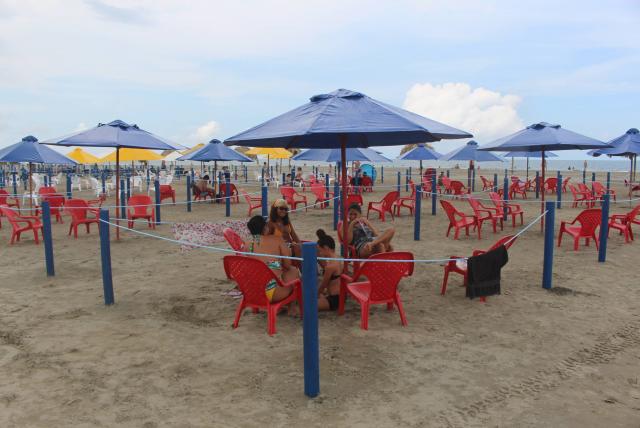 Uso de mascarillas
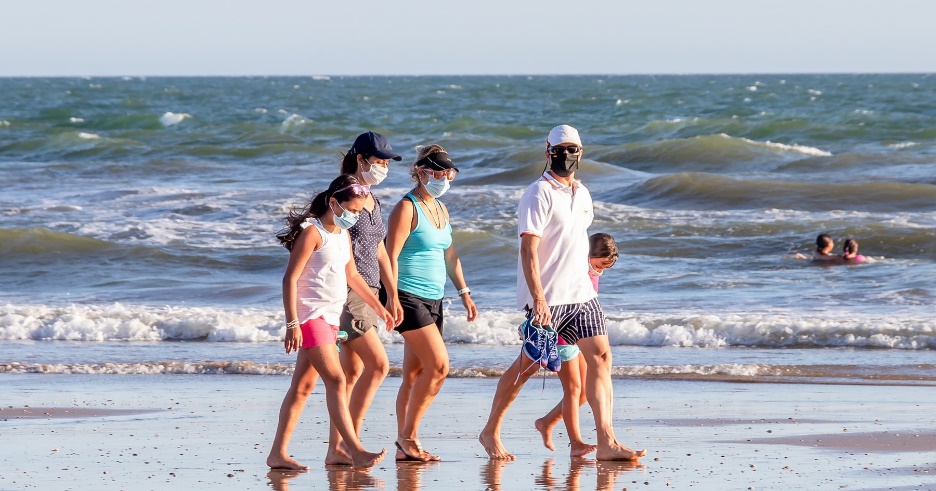 Dashboard
Revisión Literaria
Herramienta
Toma de decisiones
Indicadores y métricas
Panorama real del entorno actual
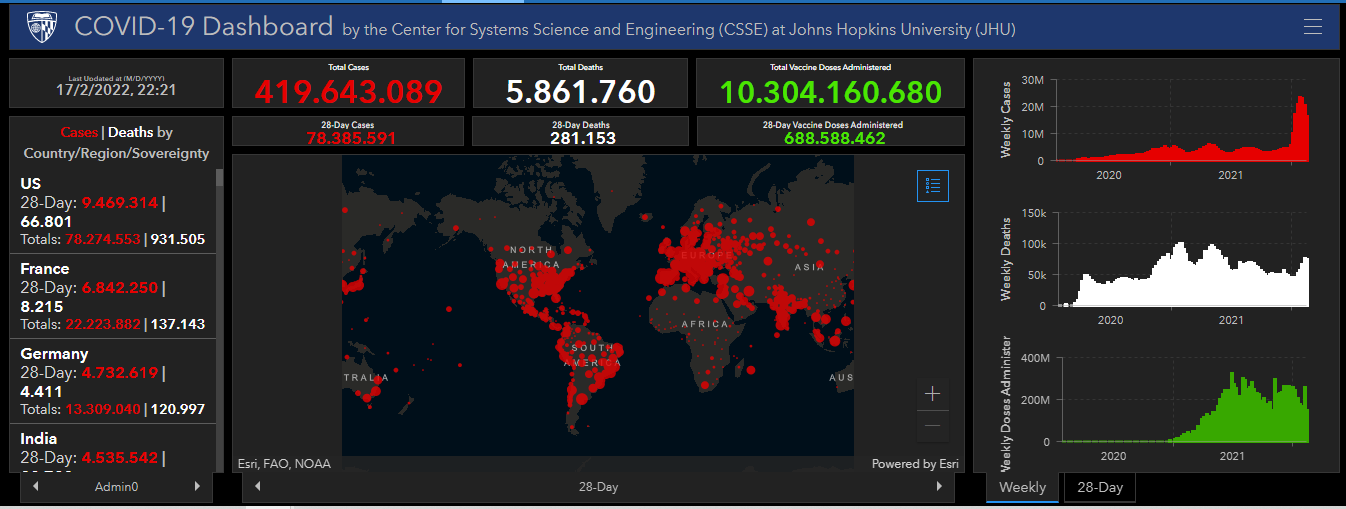 Dashboard del COVID-19 de la Universidad Johns Hopkins
Fuente: (Universidad Johns Hopkins, 2021).
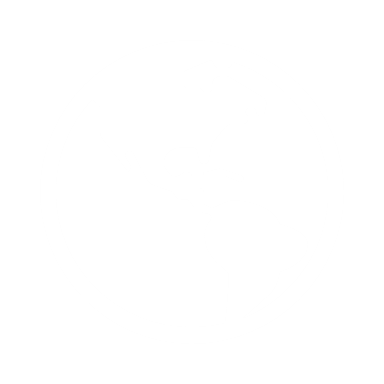 Usabilidad
Revisión Literaria
“Grado en el que un producto puede ser usado por determinados usuarios para conseguir objetivos específicos con efectividad, eficiencia y satisfacción en un contexto de uso específico” (ISO 9241-11:1998).
Efectividad
Eficiencia
Satisfacción
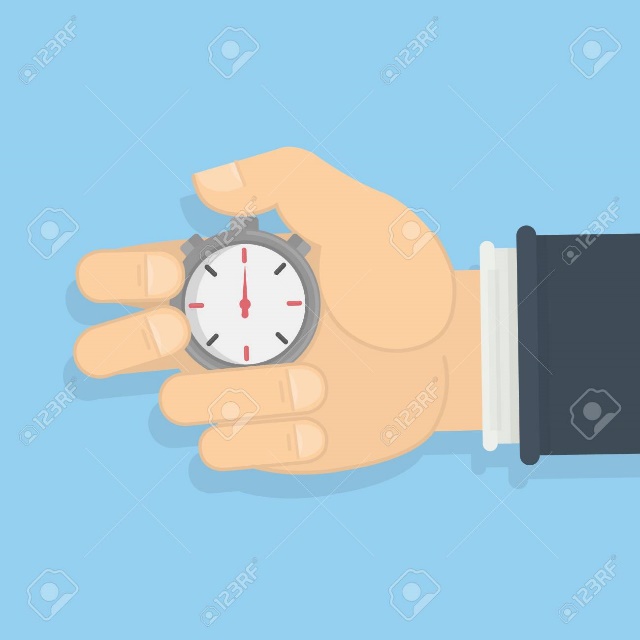 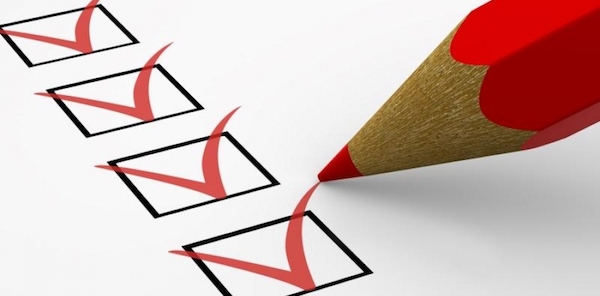 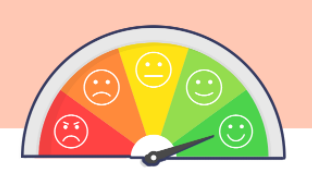 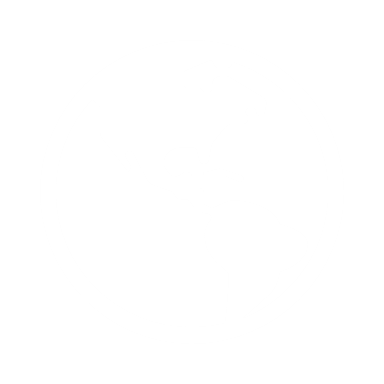 GeoTest
Revisión Literaria
Las tareas del GeoTest son propuestas en el proyecto Geoportal Usability Evaluation.
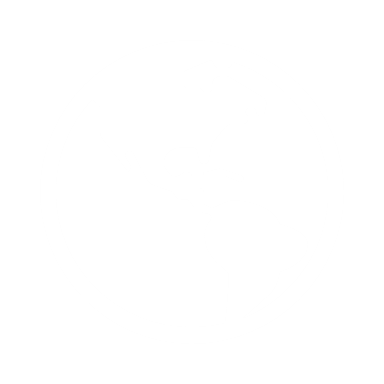 Tareas del GeoTest. 
Fuente: (HE et al, 2012)
Cuestionario SUS
Revisión Literaria
La Escala de usabilidad del sistema (SUS) son diez afirmaciones que brinda una visión global de las evaluaciones subjetivas de la usabilidad, donde indica el grado de acuerdo o desacuerdo en una escala.
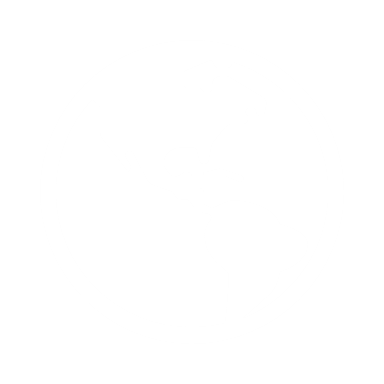 Cuestionario SUS. 
Fuente: (Brooke, 1996)
Metodología empleada
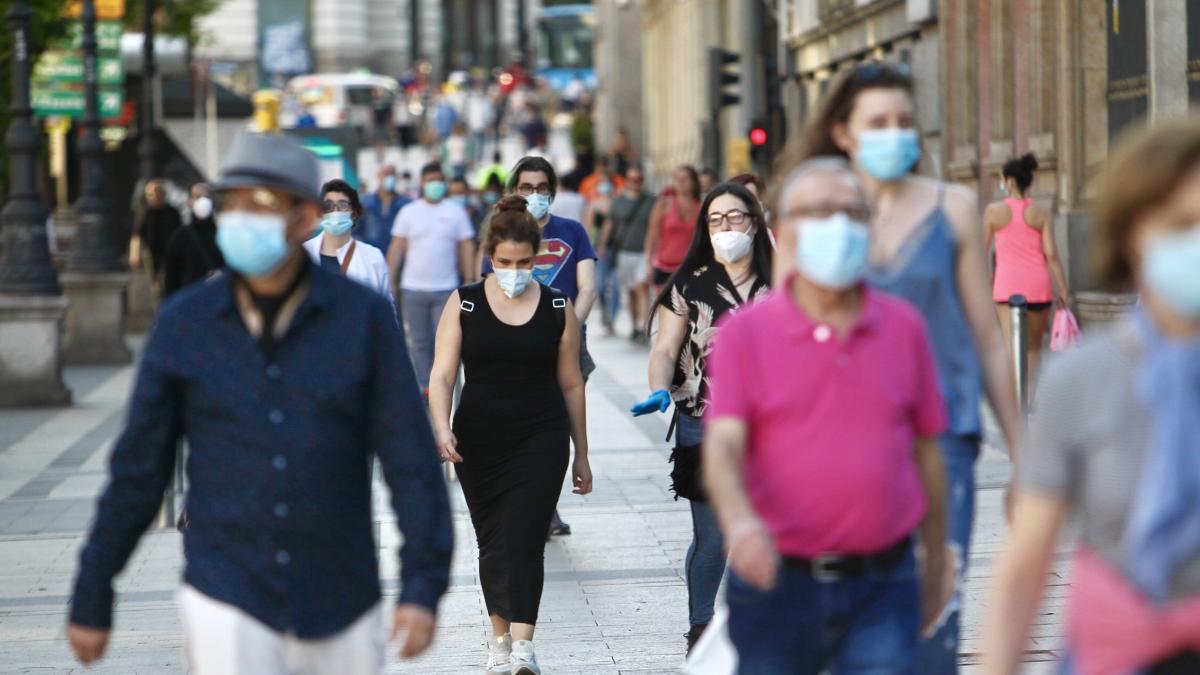 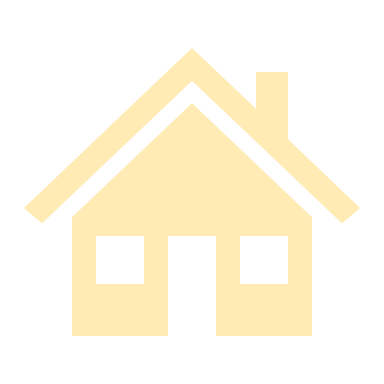 Metodología empleada
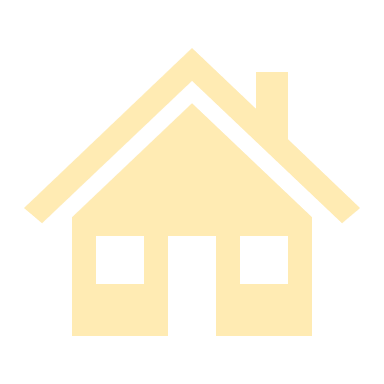 Elaboración de la prueba adaptado del GeoTest
Metodología empleada
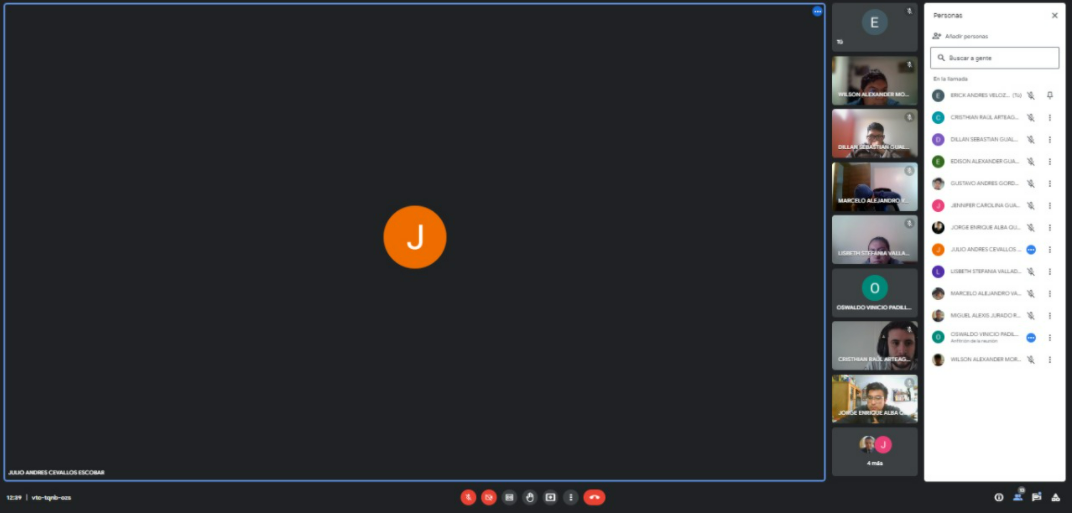 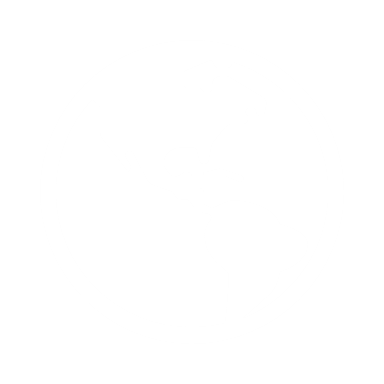 Aplicación del Test de Prueba
Elaboración de la encuesta de satisfacción adaptada al cuestionario SUS
Metodología empleada
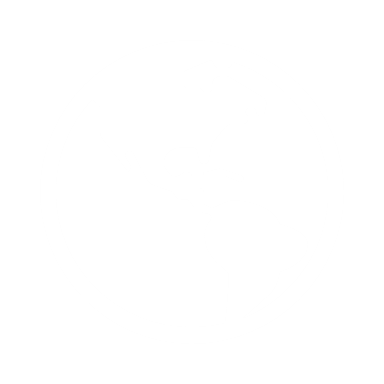 Aplicación de la prueba y encuesta de satisfacción
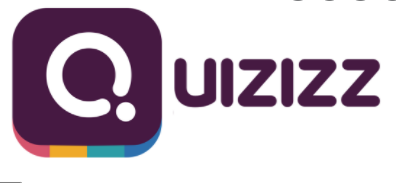 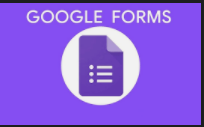 Metodología empleada
Dashboard de Chile
Dashboard de Universidad de Johns Hopkins
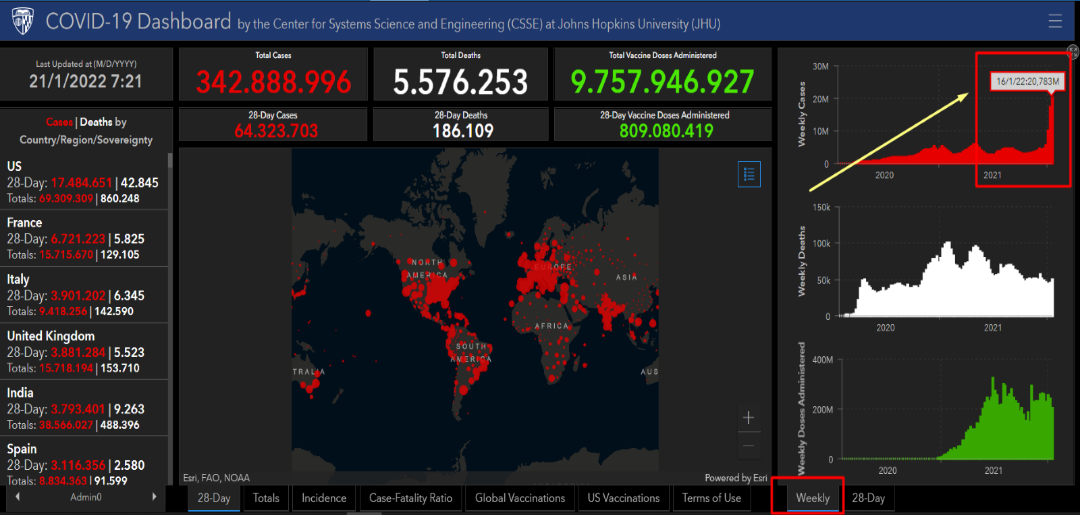 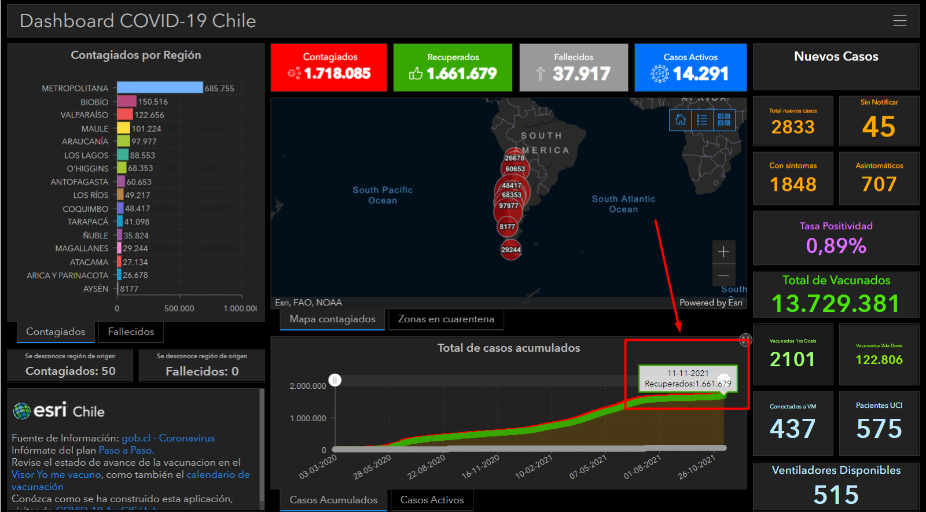 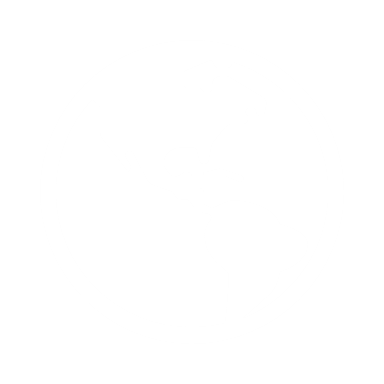 https://www.esri.cl/es-cl/noticias/dashboard-coronavirus
https://coronavirus.jhu.edu/map.html
Evaluación de la pruebas en base a la usabilidad y encuestas de satisfacción
Metodología empleada
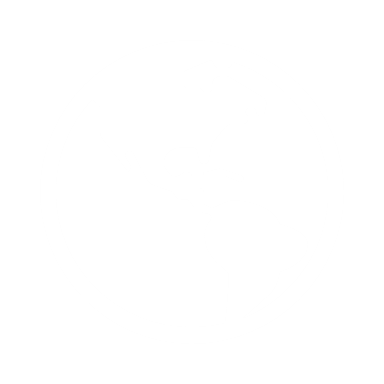 Escala SUS de medidas de la satisfacción
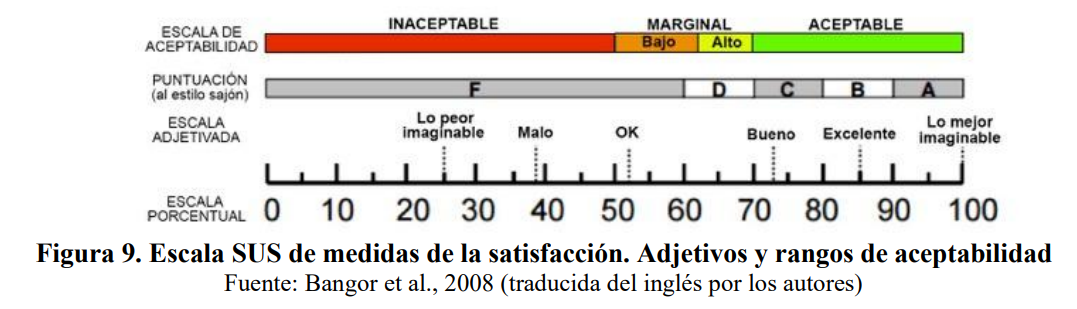 Fuente: (Bangor et al., 2008, como se citó en Ester et al., 2017)
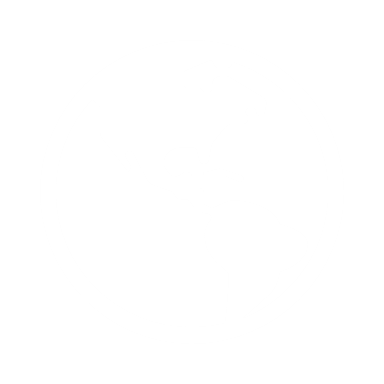 Diseño del dashboard en base a criterios de usabilidad
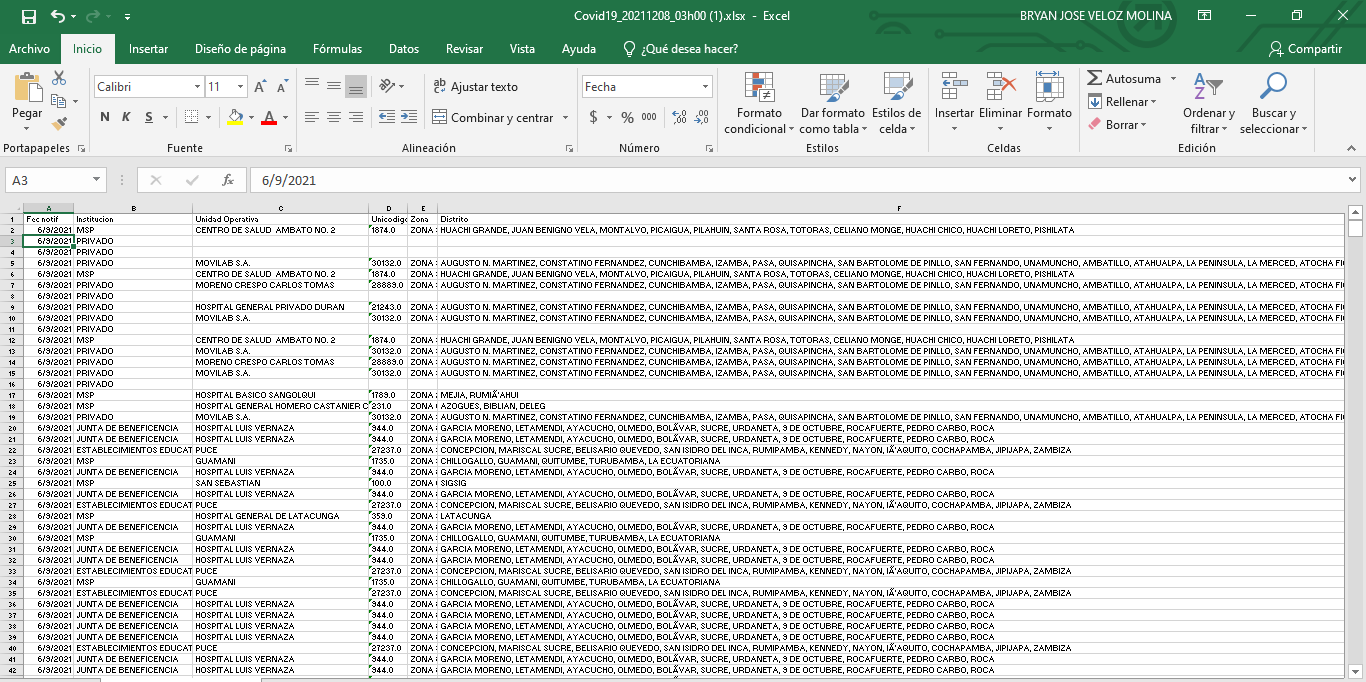 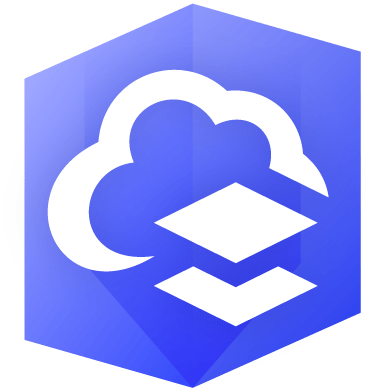 Metodología empleada
Información con fecha de corte de 20/11/2021
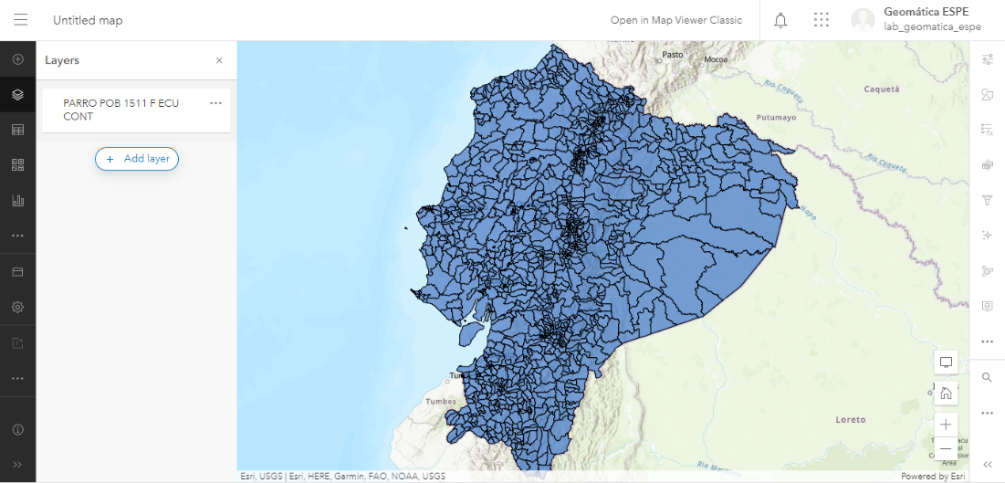 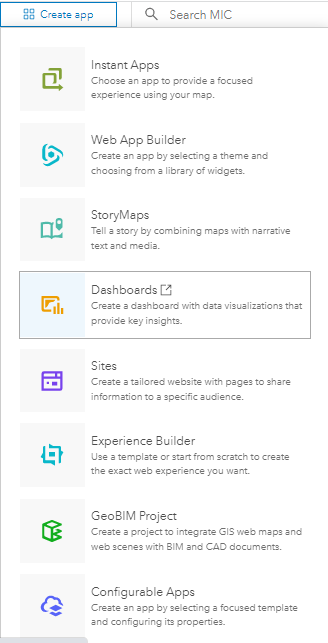 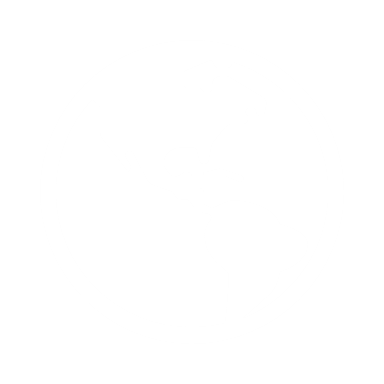 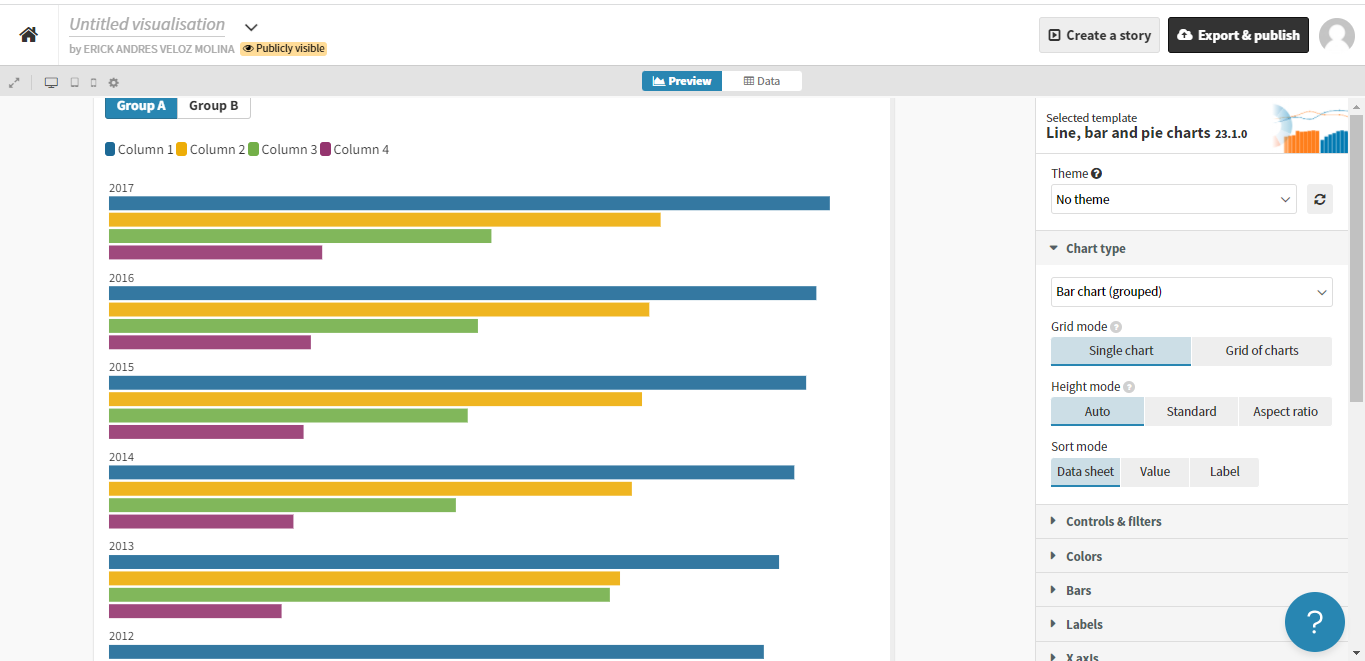 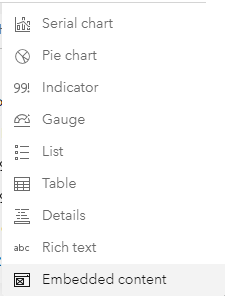 Elementos para añadir en el Dashboard
Aplicación Flourish
Primera versión del Dashboard
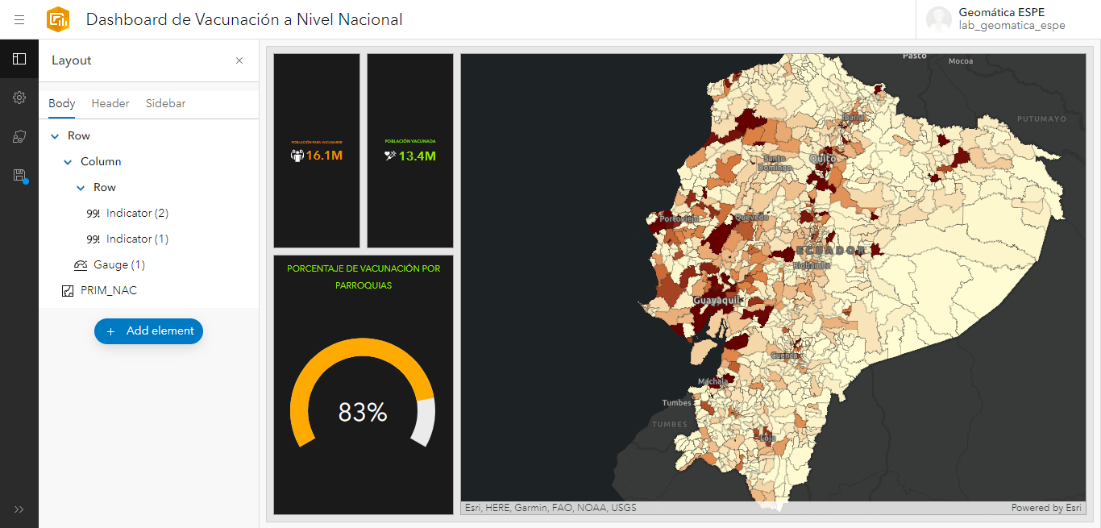 Resultados principales
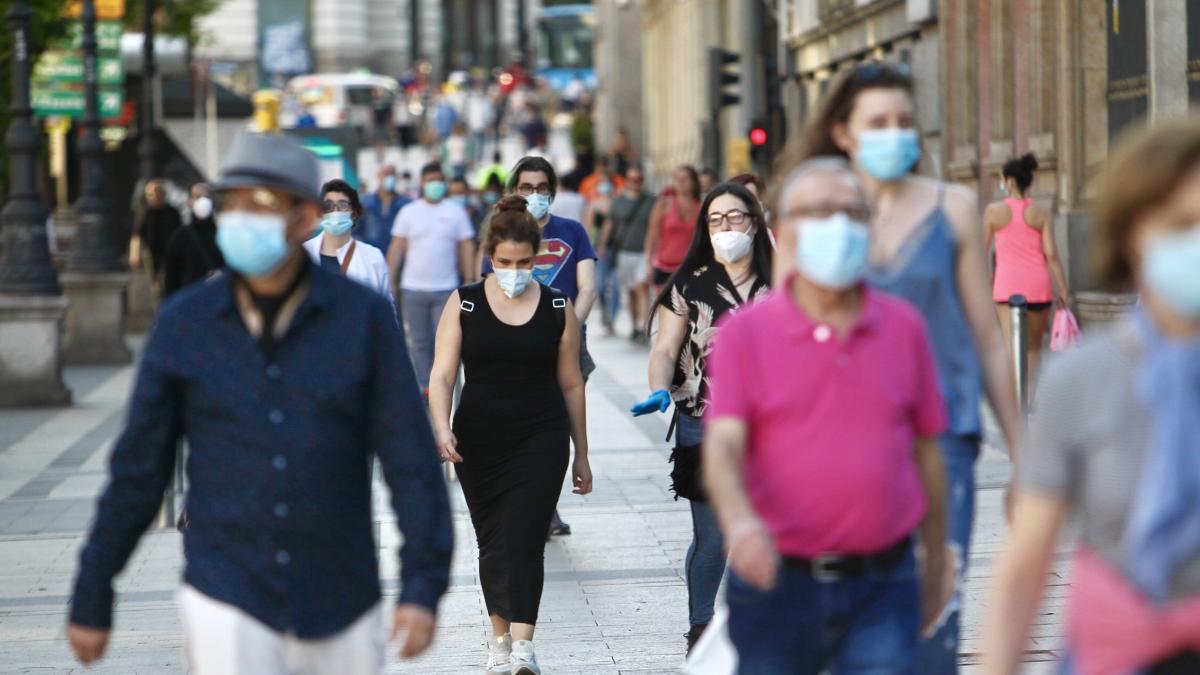 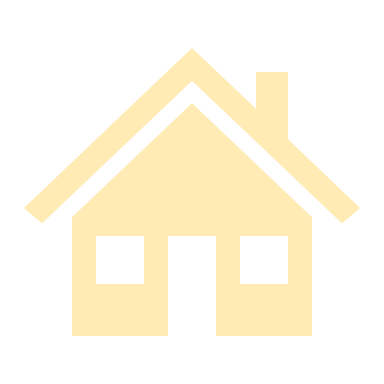 1
2
3
Resultados principales
4
5
6
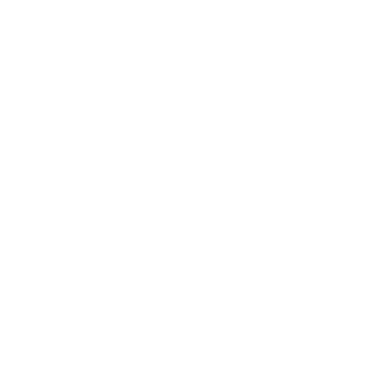 Tareas correctas e incorrectas de los dashboard
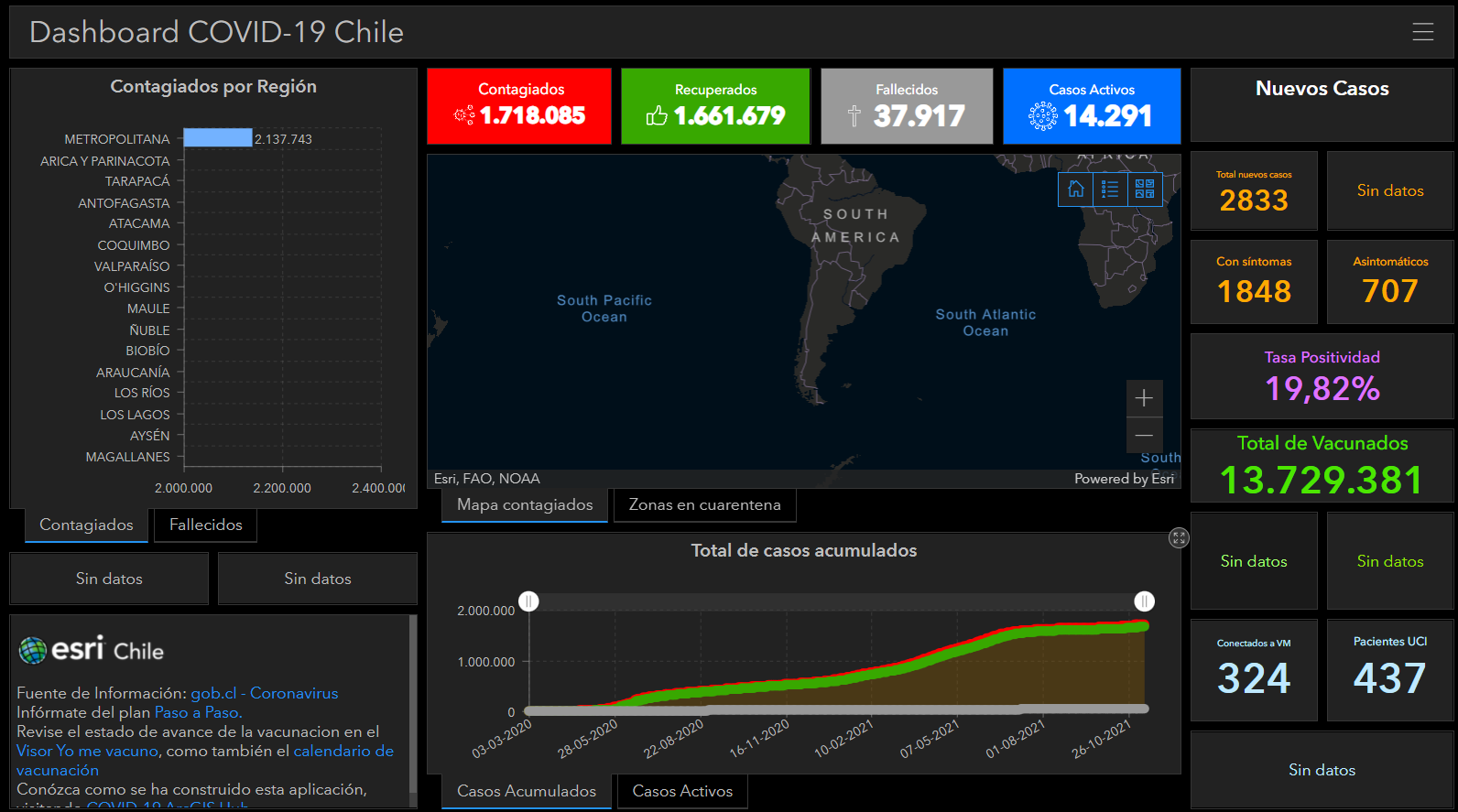 Dashboard COVID-19 de Chile
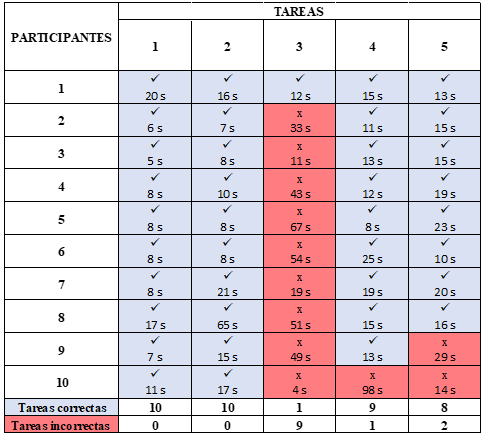 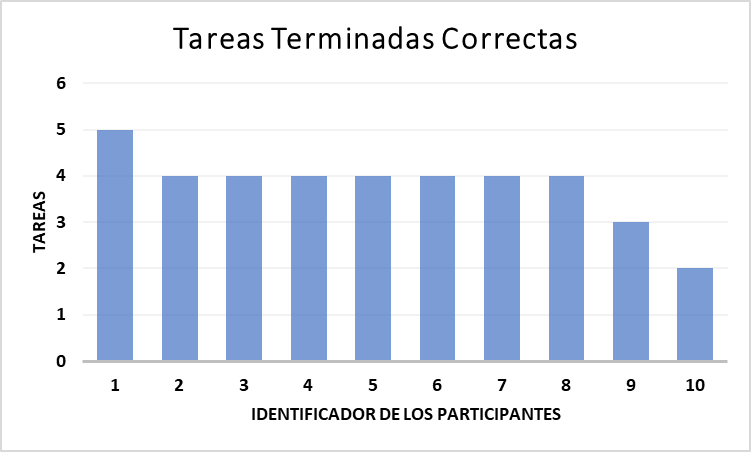 Resultados principales
Tabla de tareas correctas e incorrectas del Dashboard
Grafico de tareas correctas de los participantes
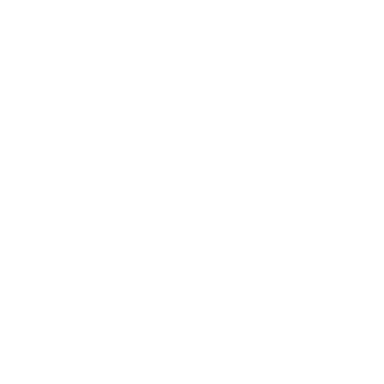 1
Tareas correctas e incorrectas de los dashboard
Dashboard COVID-19 de la U. Johns Hopkins
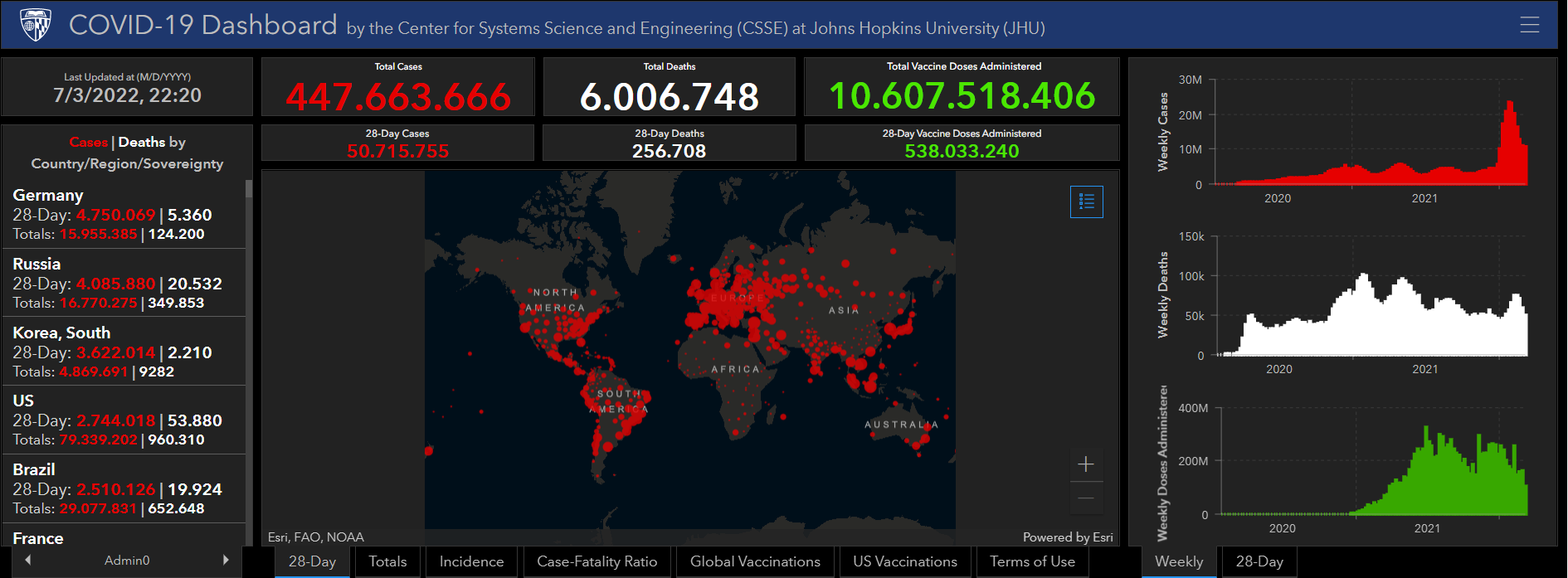 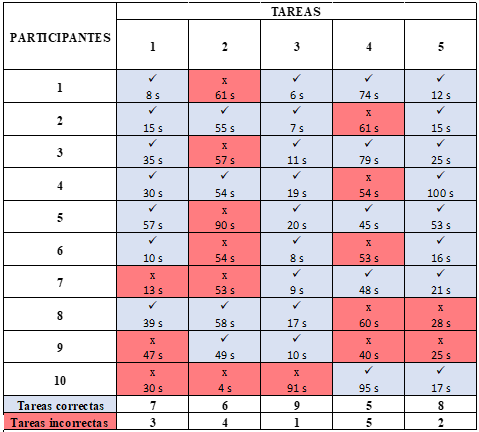 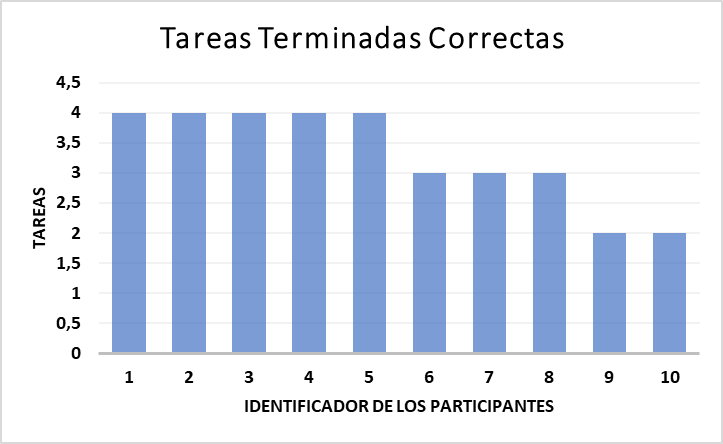 Resultados principales
Tabla de tareas correctas e incorrectas del Dashboard
Grafico de tareas correctas de los participantes
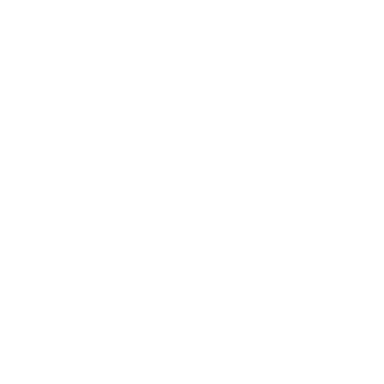 1
Dificultad presentada en el dashboard COVID-19 de Chile
Dificultad presentadas en las tareas de los dashboard
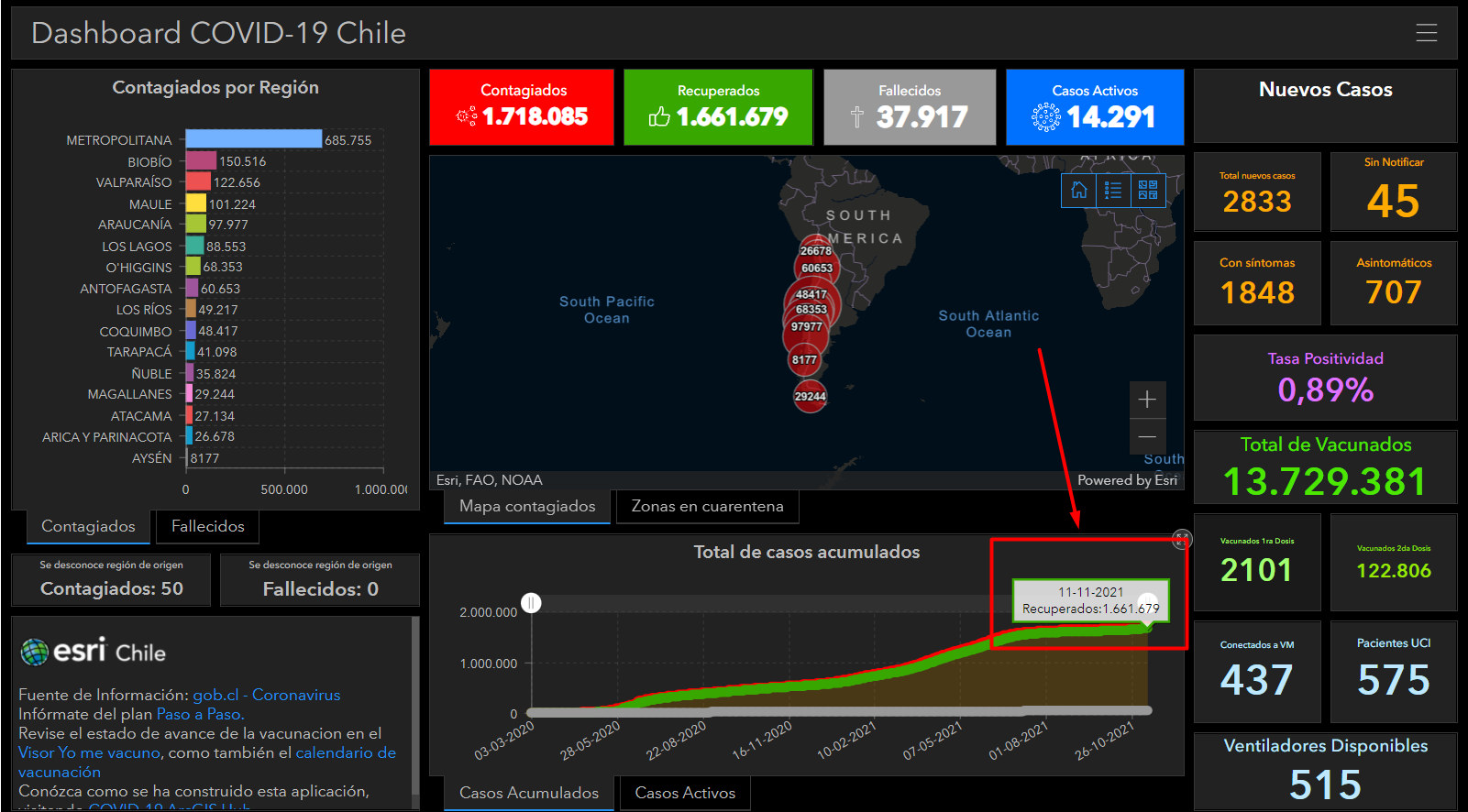 Resultados principales
Tarea 3, la fecha más actual de los datos no se encuentra visible a simple vista
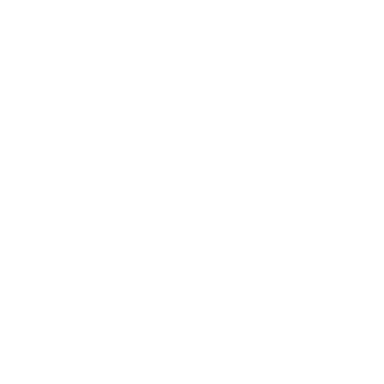 2
Dificultad presentada en el dashboard COVID-19 de la U. Johns Hopkins
Dificultad presentadas en las tareas de los dashboard
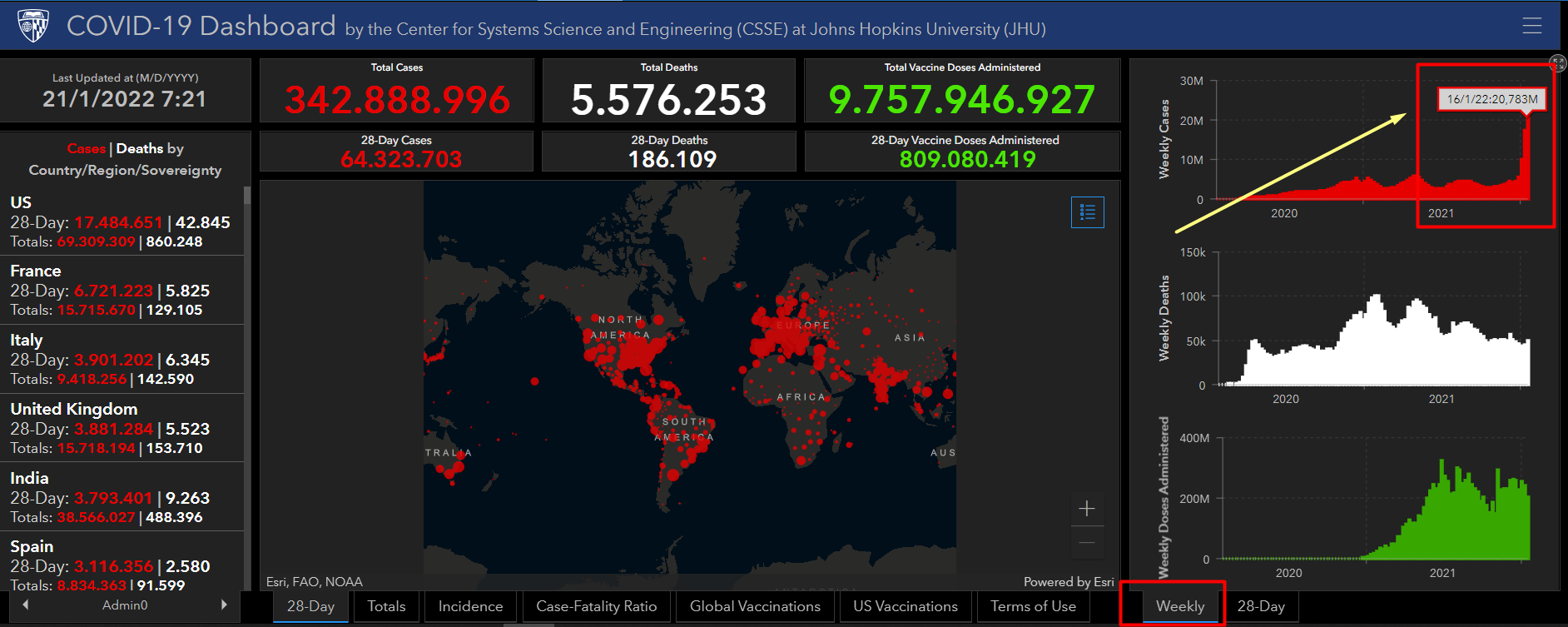 Resultados principales
Tarea 2, el dato solicitado no es visible a simple vista se debe pasar el cursor del mouse
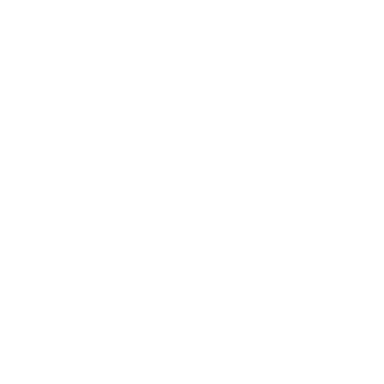 2
Dificultad presentada en el dashboard COVID-19 de la U. Johns Hopkins
Dificultad presentadas en las tareas de los dashboard
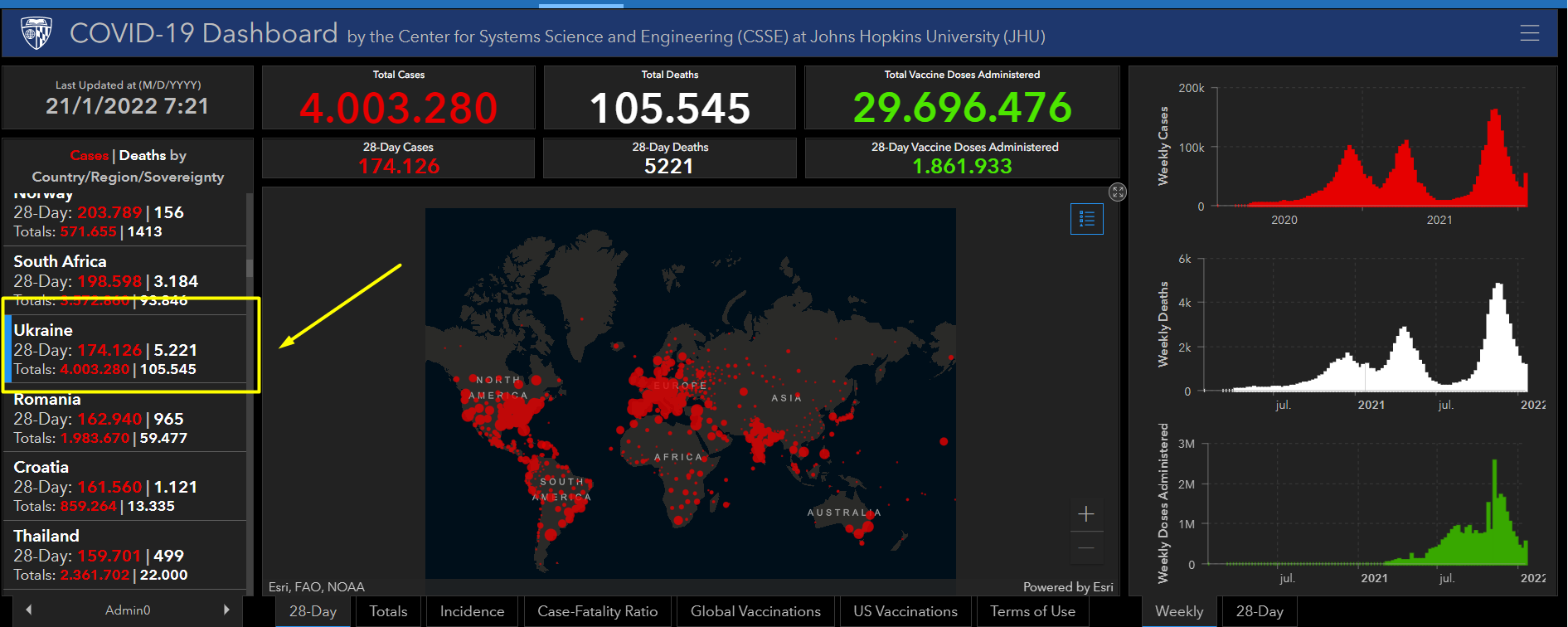 Resultados principales
Tarea 4, identificar el país de Ucrania no buscan los resultados en la barra lateral izquierda
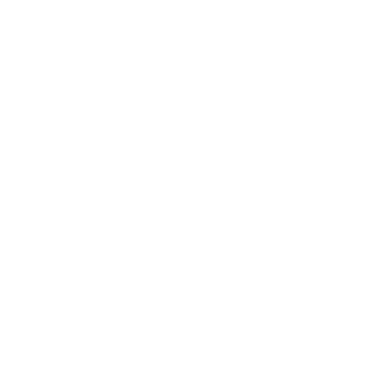 2
Máximo tiempo empleado corresponde a 2 minutos con 44 segundos, participante 8 con 4 tareas correctas.

Mínimo es de 52 segundos, corresponde al participante 3, cumpliendo 4 tareas correctamente.

El participante 10 con más tareas incorrectas lo realizo en 2 minutos 24 segundos
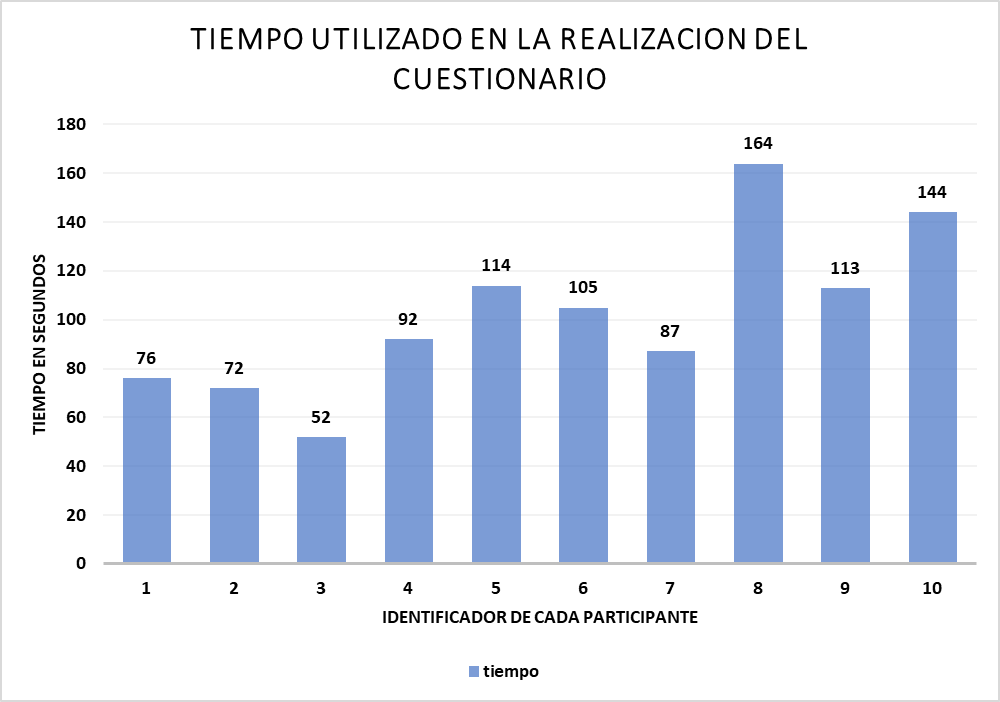 Tiempo empleado de los participantes en las tareas de los dashboard
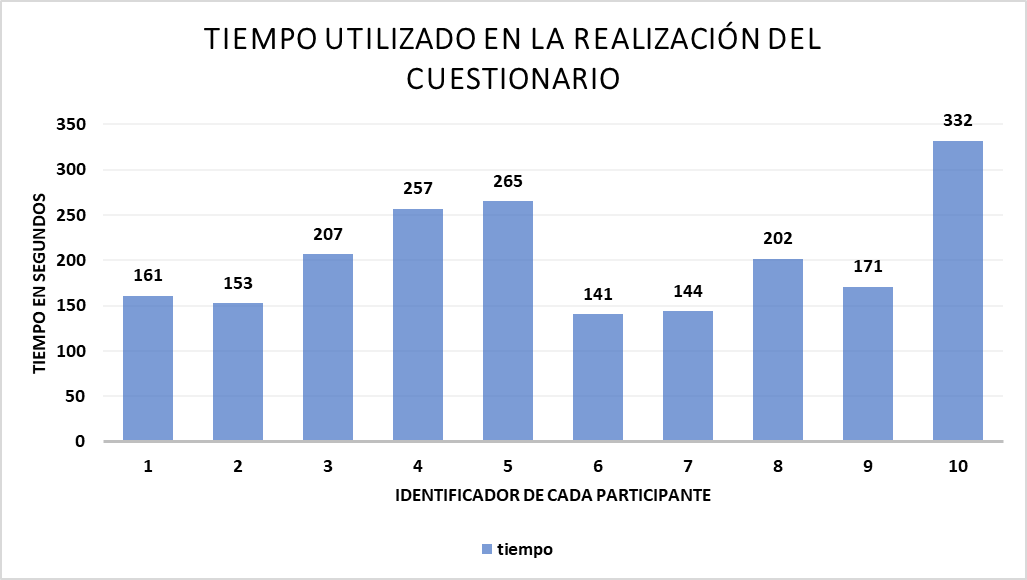 Resultados principales
Máximo tiempo empleado es 5 minutos con 32 segundos, corresponde al participante 10 que realizó el menor número de tareas correctamente 2.

Mínimo es de 2 minutos con 21 segundos, corresponde al participante 6, cumpliendo 3 tareas correctamente
3
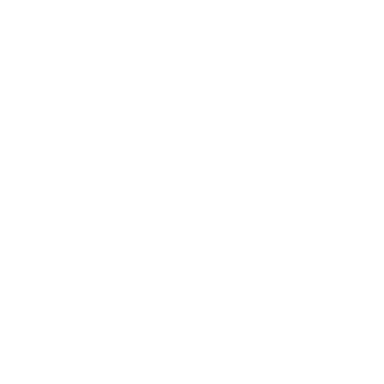 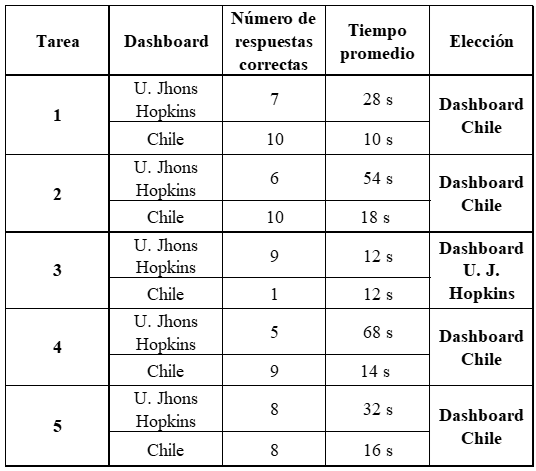 Comparación de efectividad y eficiencia de los dashboard
Resultados principales
De cada pregunta con su respuesta correcta y tiempo promedio, obteniendo el dashboard COVID-19 de Chile el mejor resultado
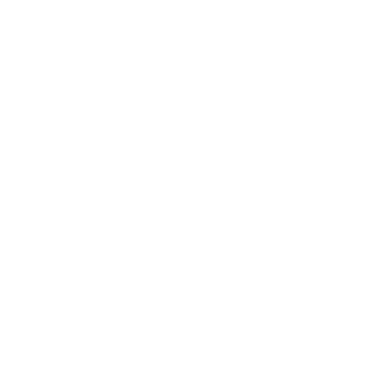 4
Puntuaciones SUS de medidas de la satisfacción. Adjetivos y rangos de aceptabilidad de los Dashboard
El 70% de los participantes que realizaron la prueba presenta una medida de satisfacción aceptable.
El 20 % se ubica en el margen del rango de aceptabilidad bajo.
No se presenta puntuaciones en rango de inaceptable.
Valor promedio de satisfacción 74
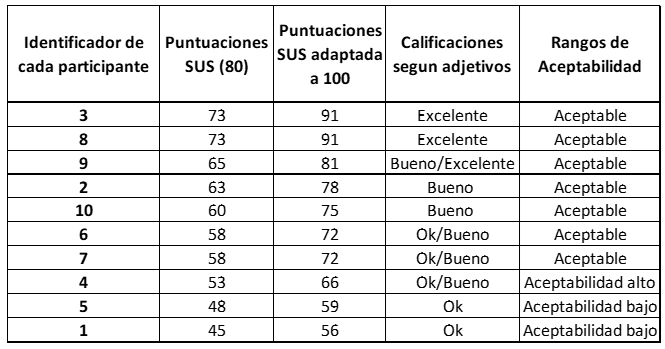 Evaluación de satisfacción con el cuestionario SUS
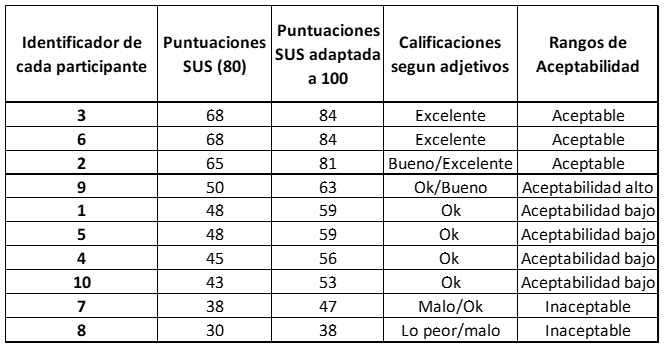 Resultados principales
El 30% de los participantes que realizaron la prueba presenta una medida de satisfacción aceptable 
El 40 % se ubica en el margen del rango de aceptabilidad bajo. 
En esta encuesta se presenta el 20% en un rango inaceptable. 
Valor promedio de satisfacción 63
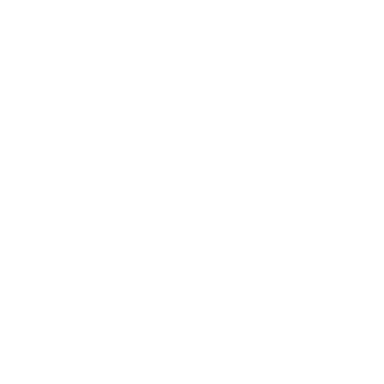 5
Según Sauro & Lewis (2011), se considera que la puntuación media aceptable debe ser igual o superior al 68.
Resultados y evaluación del dashboard del COVID-19 del MSP y la UFA ESPE
Dashboard del COVID-19 del MSP y la UFA ESPE
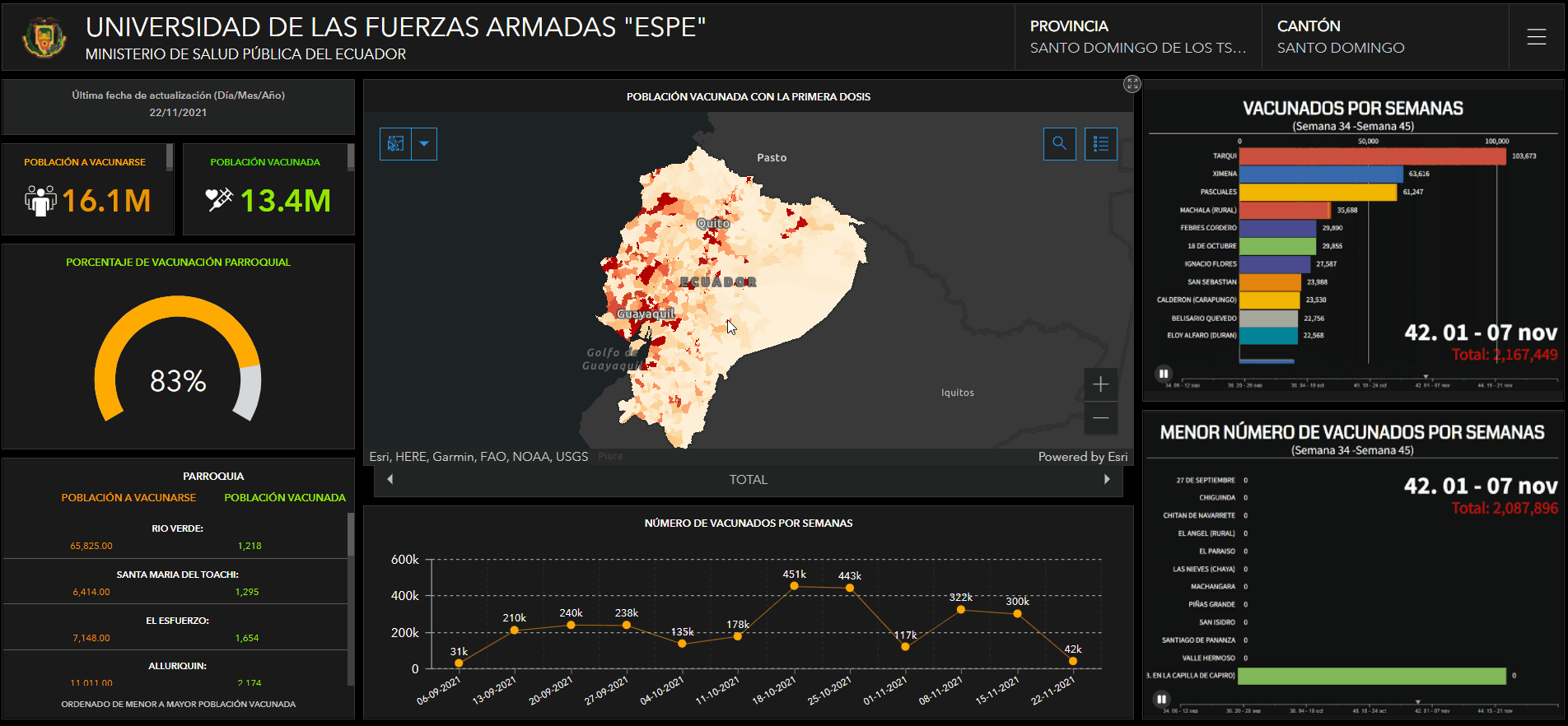 Resultados principales
6
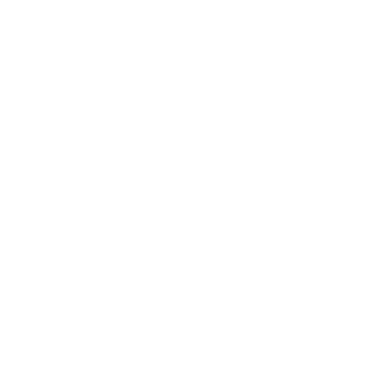 https://geomaticaespe.maps.arcgis.com/apps/dashboards/a8ee11404a3c42a382e9d7be70e41d6b
Resultados y evaluación del dashboard del COVID-19 del MSP y la UFA ESPE
Dashboard del COVID-19 del MSP y la UFA ESPE
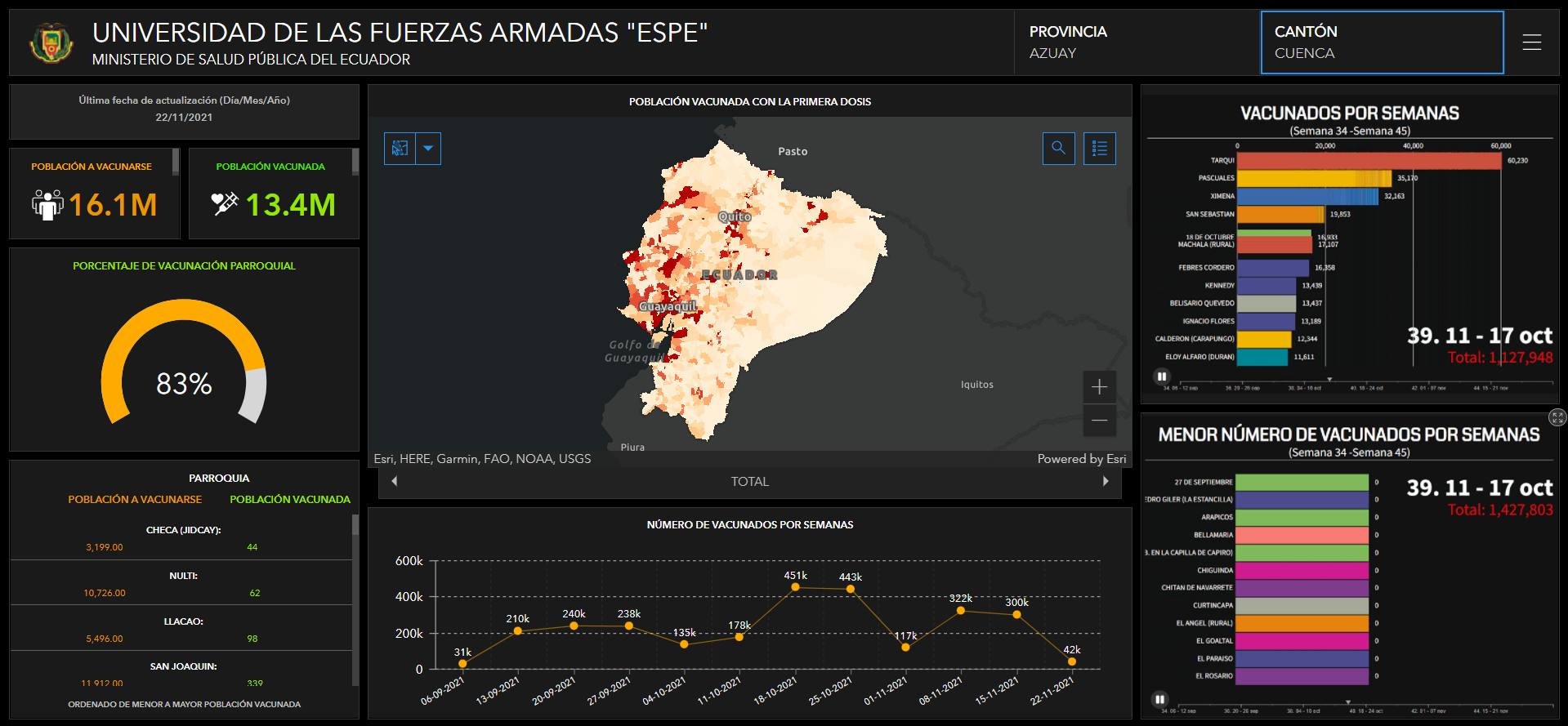 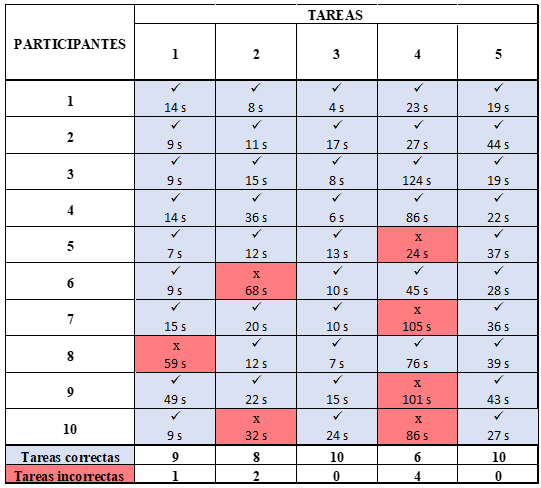 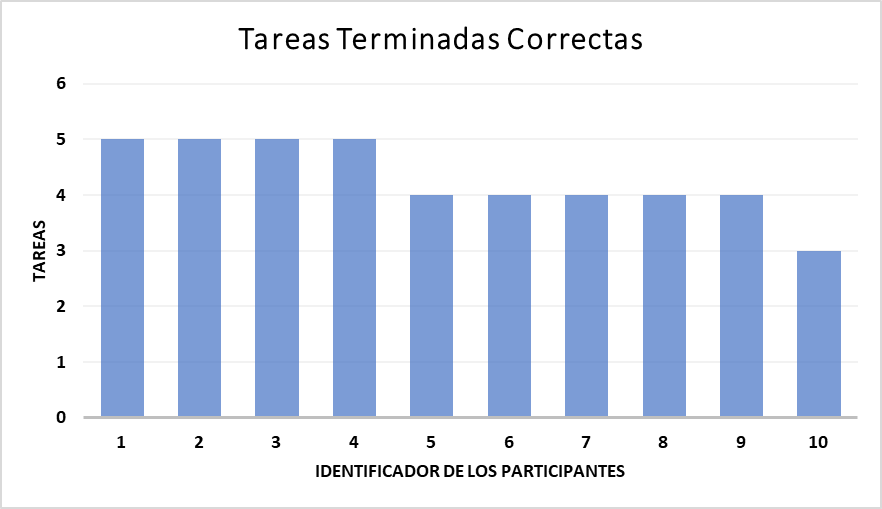 Resultados principales
Grafico de tareas correctas de los participantes
Tabla de tareas correctas e incorrectas del Dashboard
6
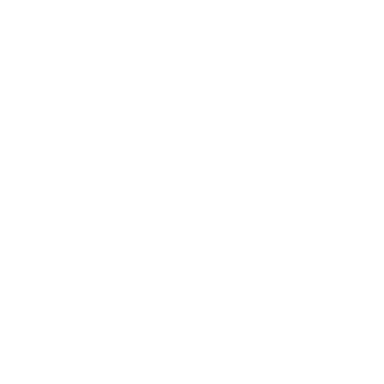 Resultados y evaluación del dashboard del COVID-19 del MSP y la UFA ESPE
Dashboard del COVID-19 del MSP y la UFA ESPE
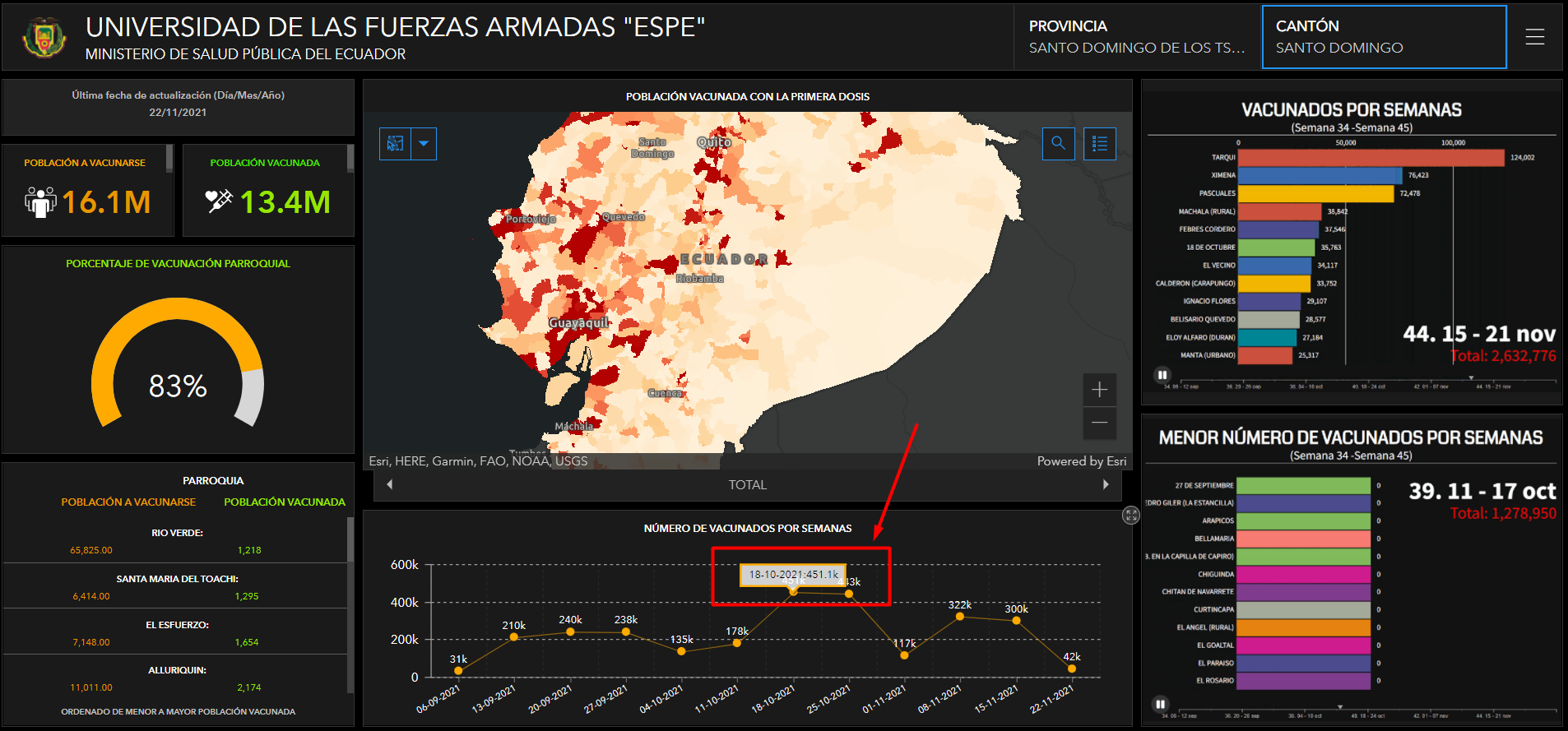 Resultados principales
Tarea 2, el dato solicitado no es visible a simple vista se debe pasar el cursor del mouse por el grafico estadístico para que se pueda observar la respuesta
6
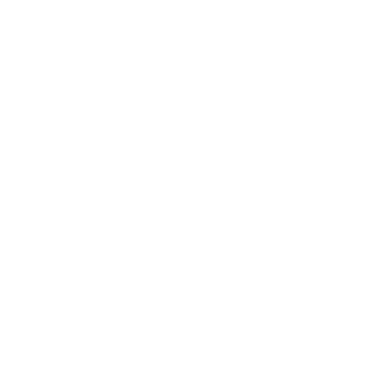 Resultados y evaluación del dashboard del COVID-19 del MSP y la UFA ESPE
Dashboard del COVID-19 del MSP y la UFA ESPE
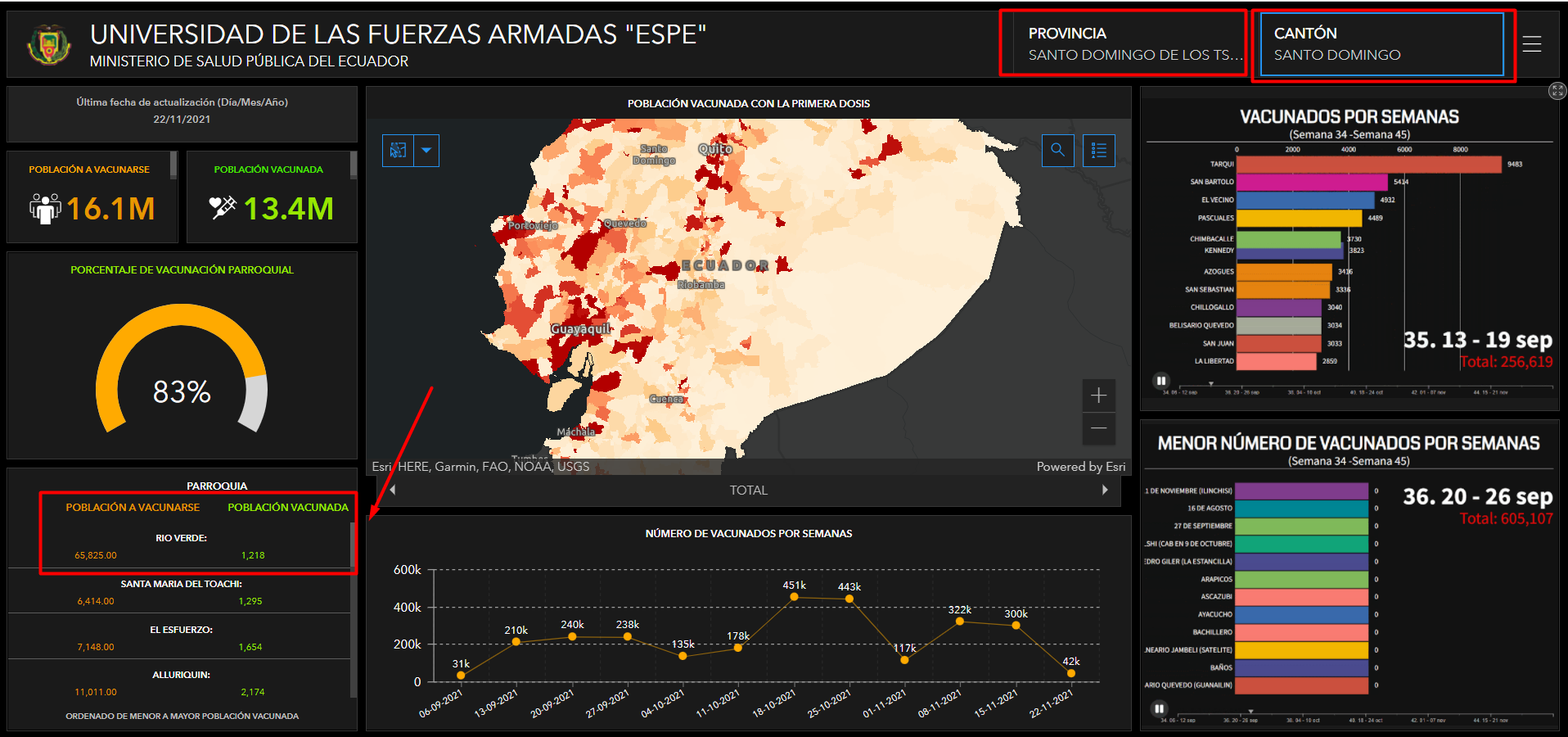 Resultados principales
Tarea 4, confusión en la lectura y comprensión de la pregunta, se pidió identificar la población a vacunarse y colocaron la cifra de la población vacunada, al verse que los datos se encuentran juntos
6
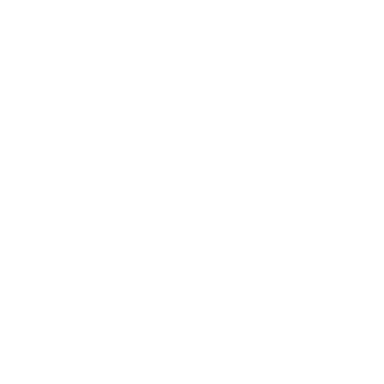 Resultados y evaluación del dashboard del COVID-19 del MSP y la UFA ESPE
Dashboard del COVID-19 del MSP y la UFA ESPE
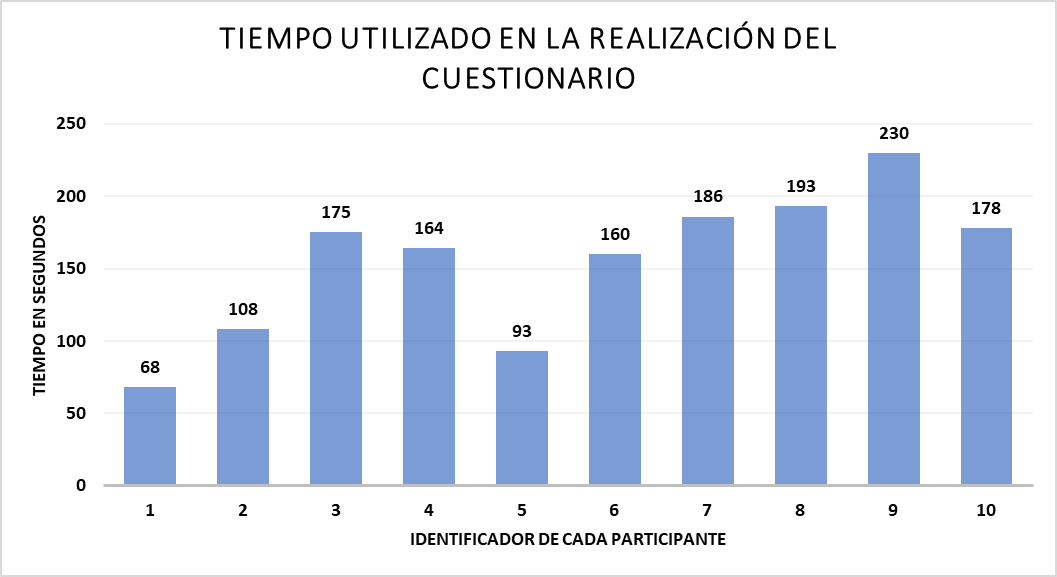 Resultados principales
El máximo tiempo empleado corresponde a 3 minutos con 50 segundos, al participante 9, realizando 4 tareas correctas.

Mínimo es de 1 minuto con 08 segundos, corresponde al participante 1, cumpliendo 5 tareas correctamente.

El participante 10 con más tareas incorrectas lo realizo en 2 minutos 58 segundos
6
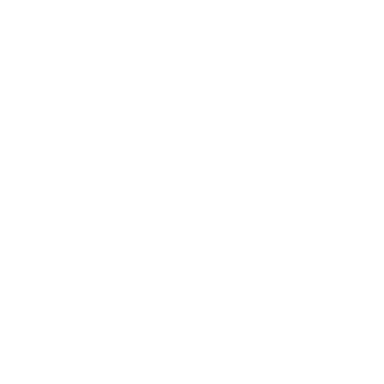 Resultados y evaluación del dashboard del COVID-19 del MSP y la UFA ESPE
Dashboard del COVID-19 del MSP y la UFA ESPE
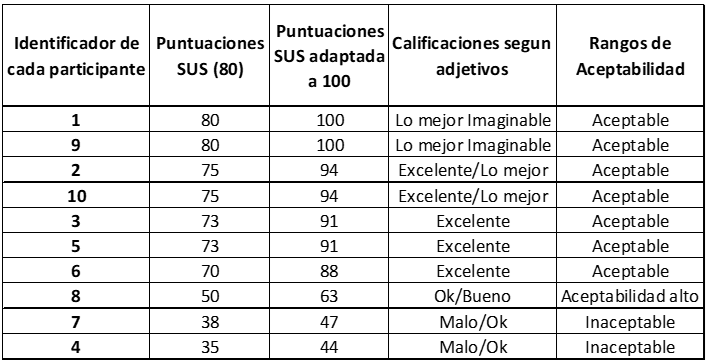 Resultados principales
El 70% de los participantes que realizaron la prueba presenta una medida de satisfacción aceptable.
El 10 % se ubica en el margen del rango de aceptabilidad alto. 
El 20% presenta un rango inaceptable.
Valor promedio de satisfacción 81.
6
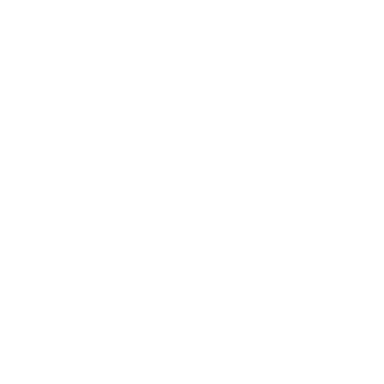 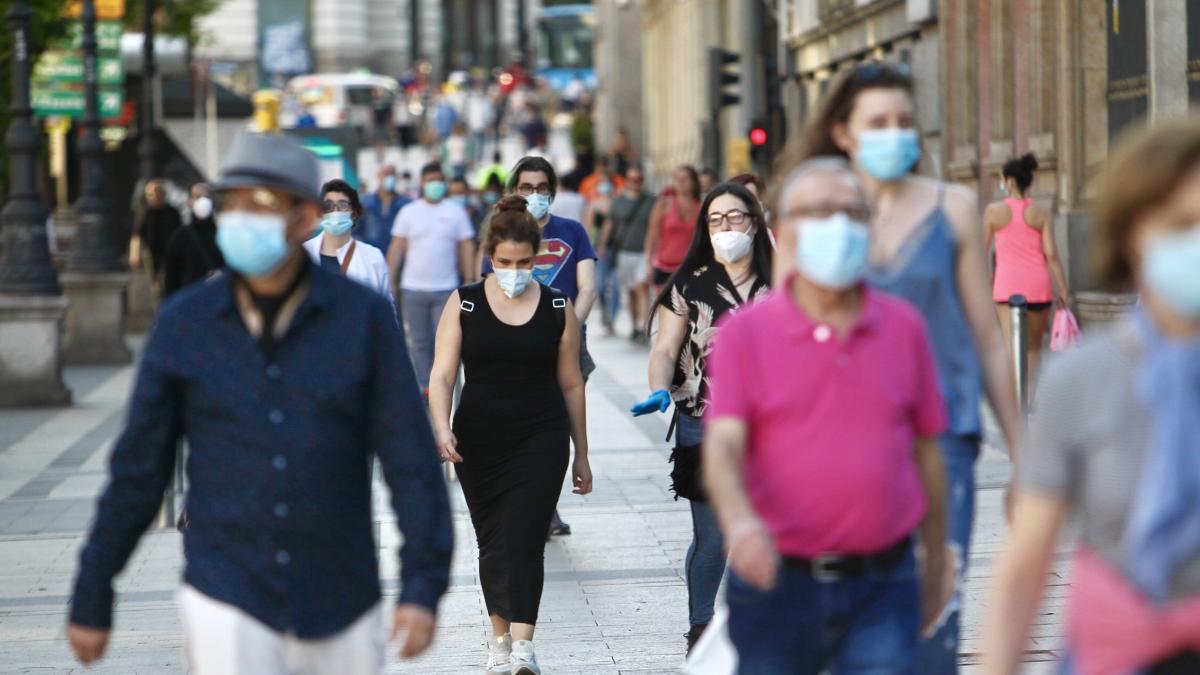 Conclusiones
Desde el comienzo de la pandemia de COVID-19, se ha podido experimentar como se relacionan los seres humanos, la tierra y la salud, ya que desde el origen del virus, su transmisión y las consecuencias en la salud del contagiado, son temas que son estudiados por la geosalud y en donde para su análisis desde la perspectiva geoespacial resulta atractiva en recolectar, modelar y representar datos e indicadores que permitan describir la pandemia de COVID-19 y aplicar estrategias para disminuir su impacto social, ambiental y en la salud de las personas.​Para la representación de datos e indicadores del proceso de vacunación del COVID-19 a nivel nacional, se utilizó la herramienta del dashboard, desarrollada en la plataforma de ArcGIS online, y la cual mediante un estudio de usabilidad en donde se evaluaron los aspectos de efectividad, eficiencia y satisfacción de dos dashboards, se lograron determinar aspectos del diseño que en general resultaron mejores para la representación de datos e indicadores en temática del COVID-19, ayudándose de herramientas como la evaluación del GeoTest y el cuestionario SUS modificados en base a las características y capacidades del dashboard.​
Conclusiones
Los resultados de aplicar el enfoque basado en tareas de manejo de los dashboard mencionados, los perfiles de usuarios con conocimiento de información geográfica muestran diversas dificultades para realizar tareas y alcanzar metas. Solo uno de los diez participantes de la prueba de usabilidad completaron con éxito las 5 tareas de los dashboard. Los resultados dependen de la dificultad de encontrar e interactuar con la información proporcionada por el visor de mapas.Con los resultados obtenidos y aplicando las correcciones en las dificultades presentadas en los dashboard evaluados, se elaboró el dashboard del COVID-19 del MSP y la UFA ESPE, al que se le realizo pruebas de usabilidad y evaluación de satisfacción, obteniendo los mejores resultados a diferencia de los dashboard anteriormente mencionados.  La aplicación del cuestionario SUS en los tres dashboard, se obtiene como mejor resultado promedio al dashboard del COVID-19 del MSP y la UFA ESPE, con un puntaje de 81/100 y lo ubica en la categoría de satisfactoria en base a la referencia literaria.
Conclusiones
Una vez obtenidos los resultados, es importante continuar con las pruebas de usabilidad para que las instituciones encargadas de generar los dashboard puedan brindar una información eficiente a los usuarios, para una rápida toma de decisiones, junto a las herramientas y aplicaciones que brindan la información geográfica. Es relevante considerar las necesidades y requerimientos de los usuarios en los GeoTest realizados, para que puedan acceder a la información de manera efectiva, eficiente y satisfactoria, en los diferentes dashboard que se implementen.Para mejorar los resultados es necesario aplicar la prueba a técnicos que hayan usado previamente los dashboard, como lo propone en la metodología de Ester et al., 2017, donde los sujetos de prueba son técnicos en el diseño y construcción del geoportal del IGM, pero en este caso las pruebas y encuestas fueron aplicadas a alumnos de la carrera de ingeniería en tecnologías geoespaciales y de igual forma con un tamaño de muestra similar.
Recomendaciones
Referencias
Cabrera, J. M. L., & Kurmanaev, A. (2020, Abril 23). El número de muertos en Ecuador durante el brote está entre los peores del mundo. The New York times. https://www.nytimes.com/es/2020/04/23/espanol/america-latina/virus-ecuador-muertes.html
Cabrera, J. M. L., & Kurmanaev, A. (2020, abril 15). En Ecuador se acumulan los cuerpos y crece el temor a que la cifra siga en aumento. The New York times. https://www.nytimes.com/es/2020/04/15/espanol/america-latina/Guayaquil-coronavirus.html

Coronavirus Ecuador - información verificada de la llegada del COVID-19 al país. (2020, marzo 20). Coronavirus Ecuador. https://www.coronavirusecuador.com/inicio-copy/

Efe. (2021, enero 21). “Es un día de esperanza”: primer vacunado en Ecuador contra el covid. El Tiempo. https://www.eltiempo.com/mundo/latinoamerica/vacuna-contra-el-covid-19-ecuador-recibio-sus-primeras-dosis-de-pfizer-561845

El comercio. (2020). Facebook.com. Recuperado el 17 de febrero de 2022, de https://m.facebook.com/elcomerciocom/photos/a.169485459741891/4233771239979939/
Ministerio de Salud Pública. (2021). MSP implementa tablero estadístico digital referente al proceso de vacunación para transparentar cifras –Gob.ec. Recuperado el 22 de febrero de 2022, de https://www.salud.gob.ec/msp-implementa-tablero-estadistico-digital-referente-al-proceso-de-vacunacion-para-transparentar-cifras/
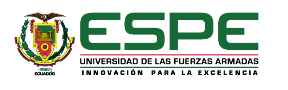 Gracias!!!